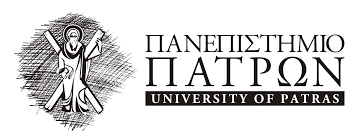 ΤΜΗΜΑ ΔΙΟΙΚΗΣΗΣ ΕΠΙΧΕΙΡΗΣΕΩΝ
ΑΚΑΔΗΜΑΪΚΟ ΕΤΟΣ: 2018-19
ΟΙ ΕΠΙΔΡΑΣΕΙΣ ΤΩΝ ΚΥΡΙΟΤΕΡΩΝ ΘΕΩΡΗΤΙΚΩΝ ΡΕΥΜΑΤΩΝΤΗΣ ΔΙΟΙΚΗΤΙΚΗΣ ΕΠΙΣΤΗΜΗΣΣΤΟΝ ΣΧΕΔΙΑΣΜΟ ΤΗΣ ΟΡΓΑΝΩΤΙΚΗΣ ΔΟΜΗΣ
Λεωνίδας Ε. Μαρούδας
Καθηγητής
Κεφάλαιο 2ο
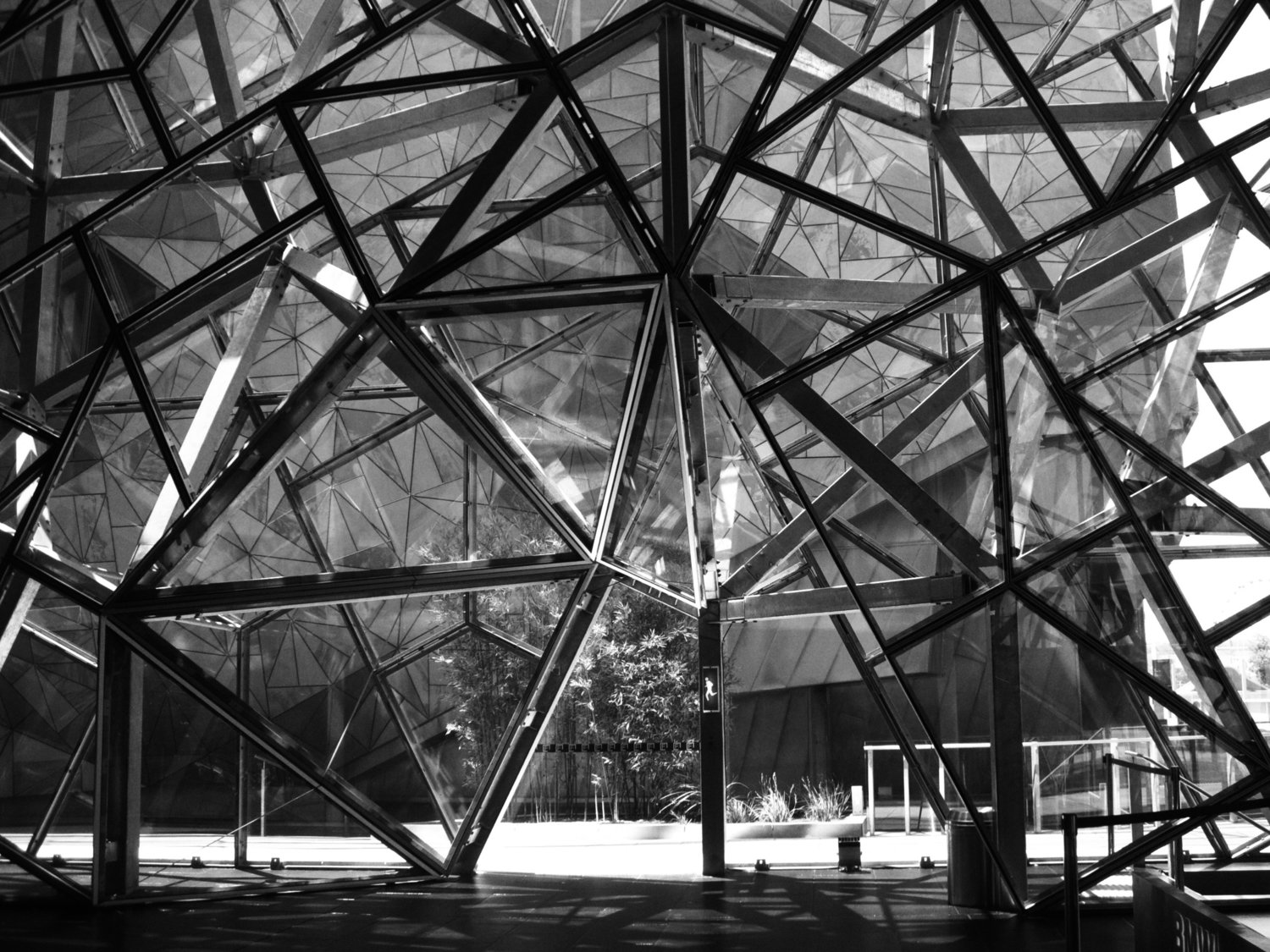 Οι αρχικές θεωρητικές συνεισφορές στη διοικητική  επιστήμη: Η επιχείρηση ως «κλειστό κοινωνικό σύστημα»
Η “επιστημονική” οργάνωση της εργασίας
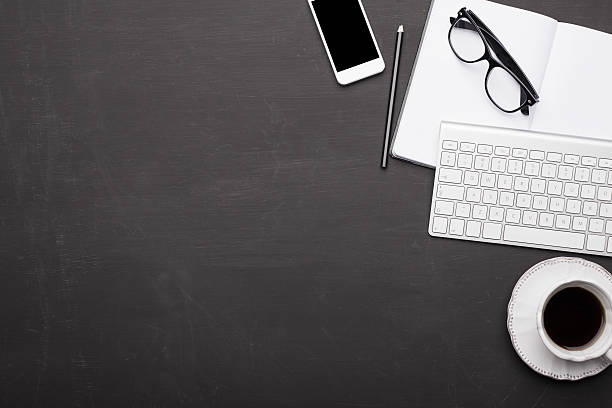 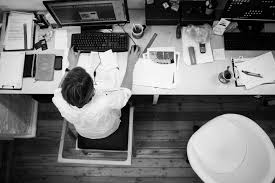 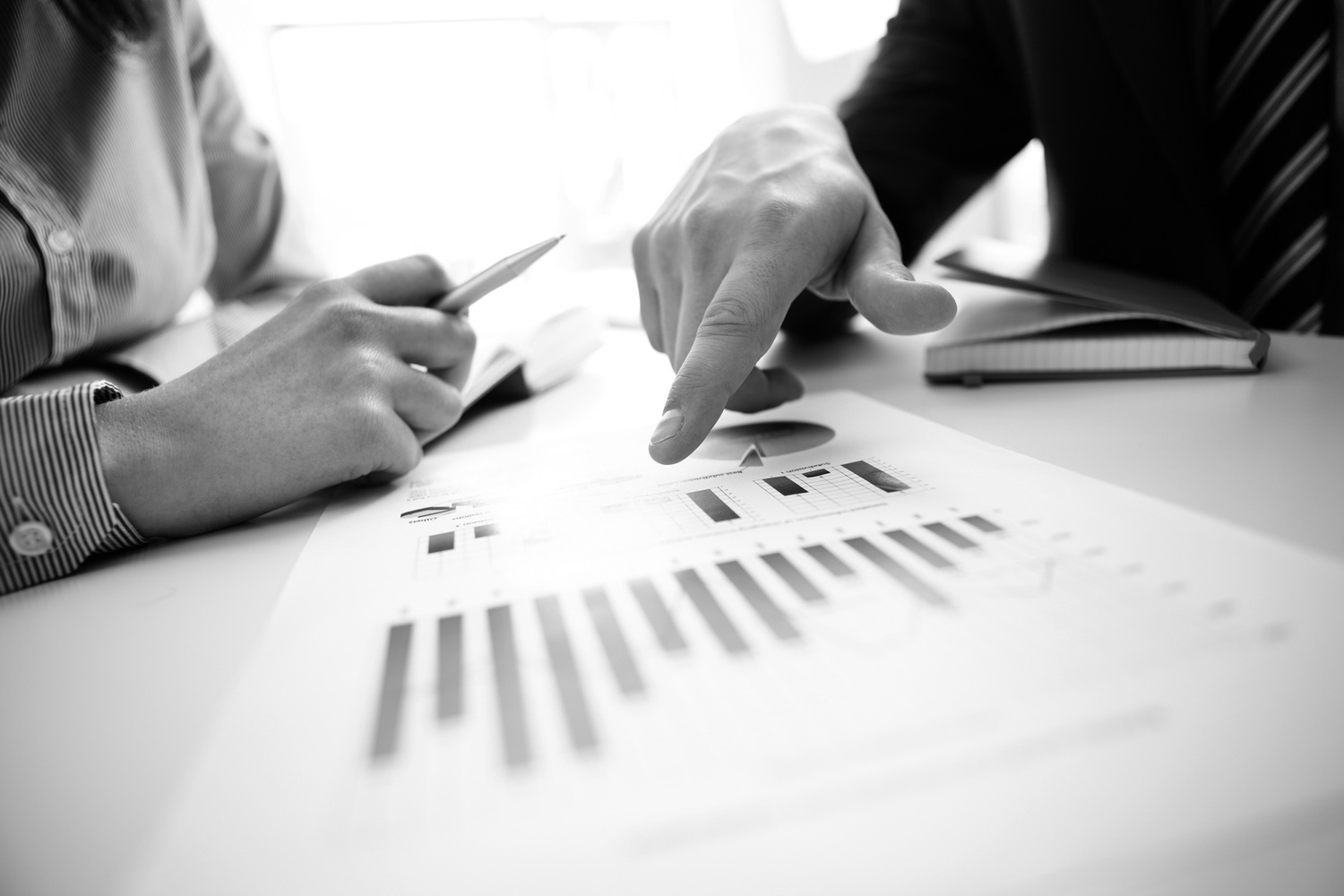 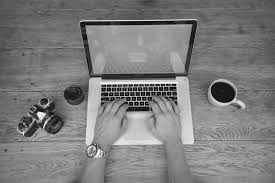 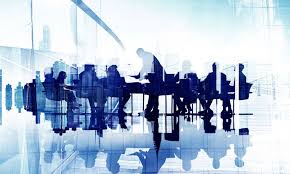 Η κυριότερη επιδίωξη της “επιστημονικής” οργάνωσης της εργασίας συνίσταται στη επινόηση μεθόδων και τεχνικών παραγωγής, που να περιορίζουν σημαντικά το “συστηματικό χασομέρι” του εργάτη

ούτως ώστε να καταστεί εφικτή η υπέρμετρη εντατικοποίηση της εργασίας

η οποία αποτελούσε το βασικό άξονα της οικονομικής στρατηγικής του αμερικανικού κεφαλαίου -περί τα τέλη του προηγούμενου αιώνα- για την επέκτασή του και για την επιβολή καινούργιων κοινωνικών όρων απόσπασης της υπερεργασίας.
Εισαγωγικές Παρατηρήσεις
μόνο
3
Προσθέστε υποσέλιδο
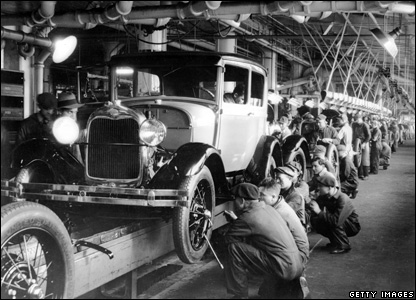 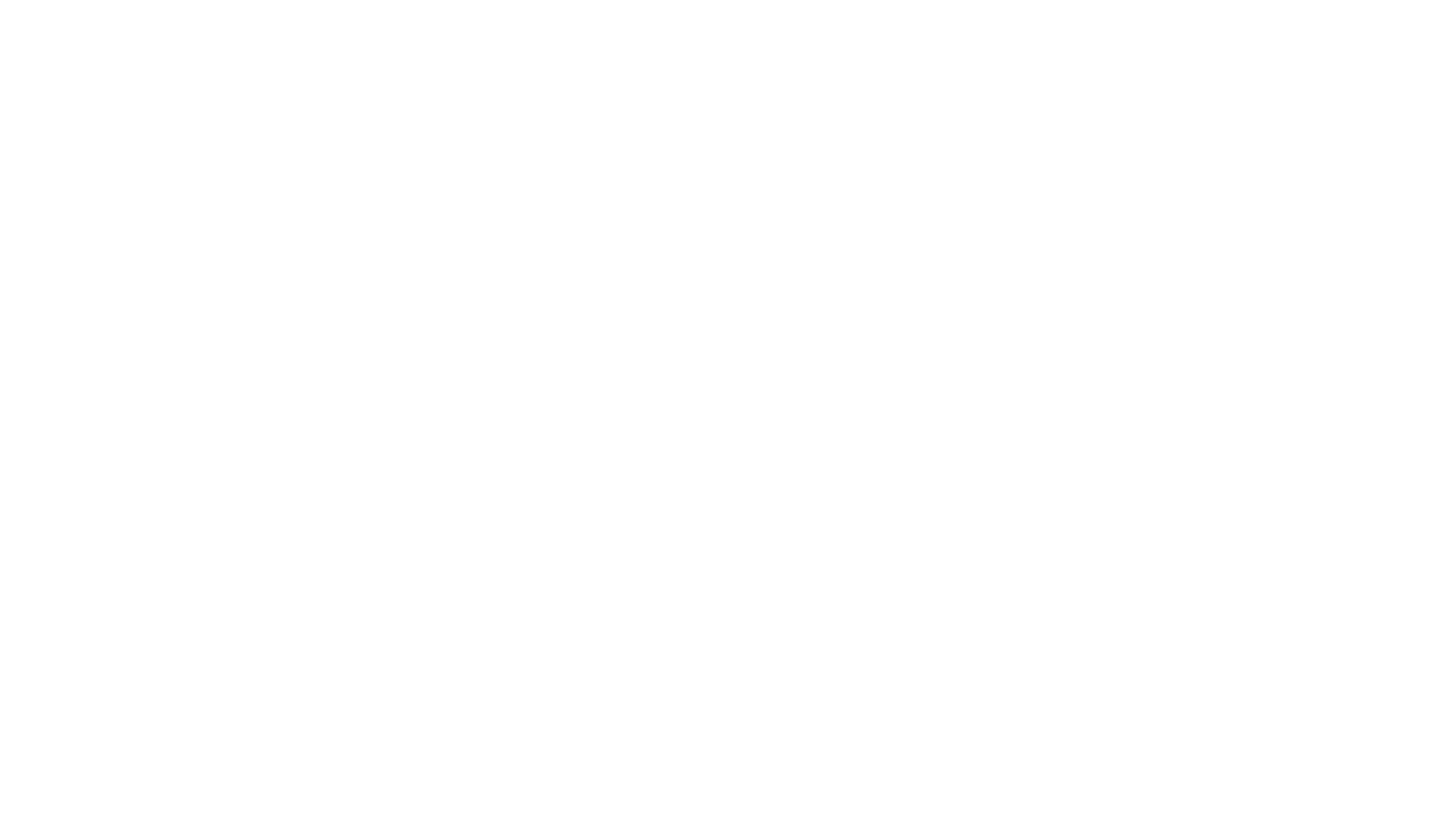 Επεξηγήσεις
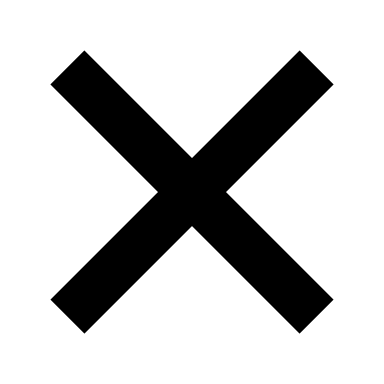 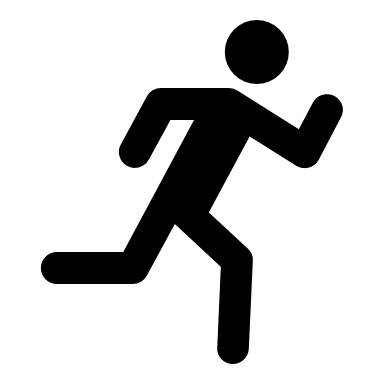 Συστηματικό χασομέρι
Εντατικοποίηση της εργασίας
Υπάρχει όταν με δεδομένη (σταθερή) την τεχνολογία, ο αυτός αριθμός εργαζομένων παράγει στον ίδιο χρόνο - είτε ως αποτέλεσμα της αύξησης του ρυθμού της εργασίας, είτε ως συνέπεια της μείωσης των “κενών” και των νεκρών χρόνων στην πορεία της παραγωγής - μία μεγαλύτερη ποσότητα προϊόντων-εμπορευμάτων
Υπήρξε κατά την εποχή του F. Taylor, ένας τρόπος άμυνας που ανέπτυξε η εργατική τάξη κατά της ανεργίας - “επεκτείνοντας χρονικά” την εργασία, επεκτείνεται και ο πληρωμένος χρόνος απασχόλησης- και κατά της πρώιμης φθοράς της δύναμής της, καθώς εκείνη την εποχή δεν υπήρχε καμία από τις σημερινές “έμμεσες παροχές” και κάθε εργατικό ατύχημα σήμαινε εκδίωξη από οποιαδήποτε εργασία και πλήρη απώλεια του μισθού
.
.
5
Προσθέστε υποσέλιδο
Βασικός σκοπός του F. Taylor
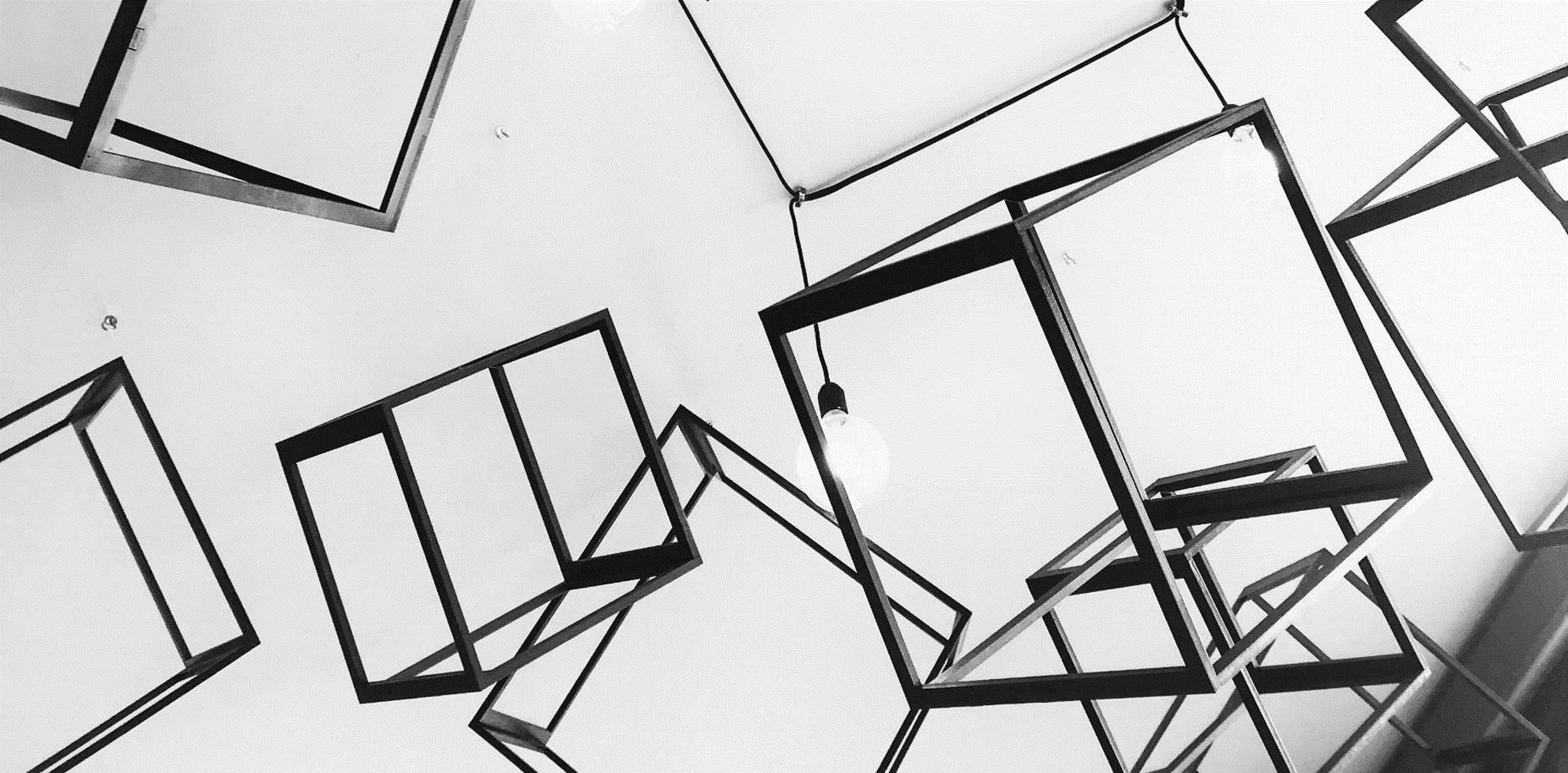 Βασικός σκοπός του F. Taylor, ιδρυτού της “επιστημονικής” οργάνωσης της εργασίας, δεν ήταν όπως ισχυρίζεται ο N. Mouzelis “η αύξηση της παραγωγικότητας της οργάνωσης, ιδιαίτερα στο επίπεδο του εργοστασίου” 

Αντιθέτως, βασικός του σκοπός ήταν η συστηματική καταστροφή της τεχνικής δεξιότητας του μάστορα, του τεχνίτη και του εργάτη
.
.
6
Λόγοι καταστροφή της τεχνικής δεξιότητας του μάστορα, του τεχνίτη και του εργάτη από τον F. Taylor
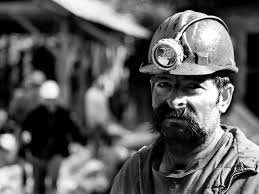 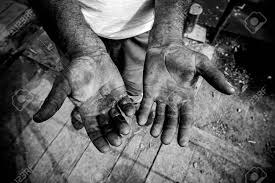 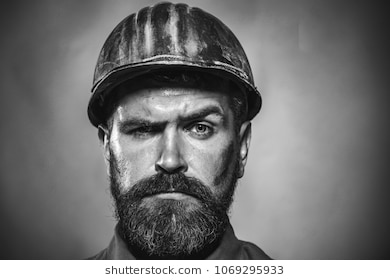 Η αποτελεσματικότητα της τέχνης ως τρόπου αντίστασης του εργάτη στην εντατικοποίηση της εργασίας, έγκειται στο γεγονός ότι η γνώση των βιομηχανικών χειρισμών και η κυριαρχία πάνω τους, στην ουσία ήταν αποκλειστικό μονοπώλιο, έστω κατηγοριοποιημένο, ανάμεσα στα διάφορα επαγγέλματα της εργατικής τάξης

Η “αποκλειστικότητα” πάνω στους τρόπους χειρισμού, ήτοι ο αποκλεισμός της εργοδοσίας από αυτό το συγκεκριμένο μονοπώλιο των εργαζομένων, καθιστούσε εφικτή και αναπότρεπτη την εργατική κυριαρχία πάνω στους χρόνους παραγωγής
.
.
7
Προσθέστε υποσέλιδο
Επεξήγηση
Δεν πρέπει να συγχέονται:
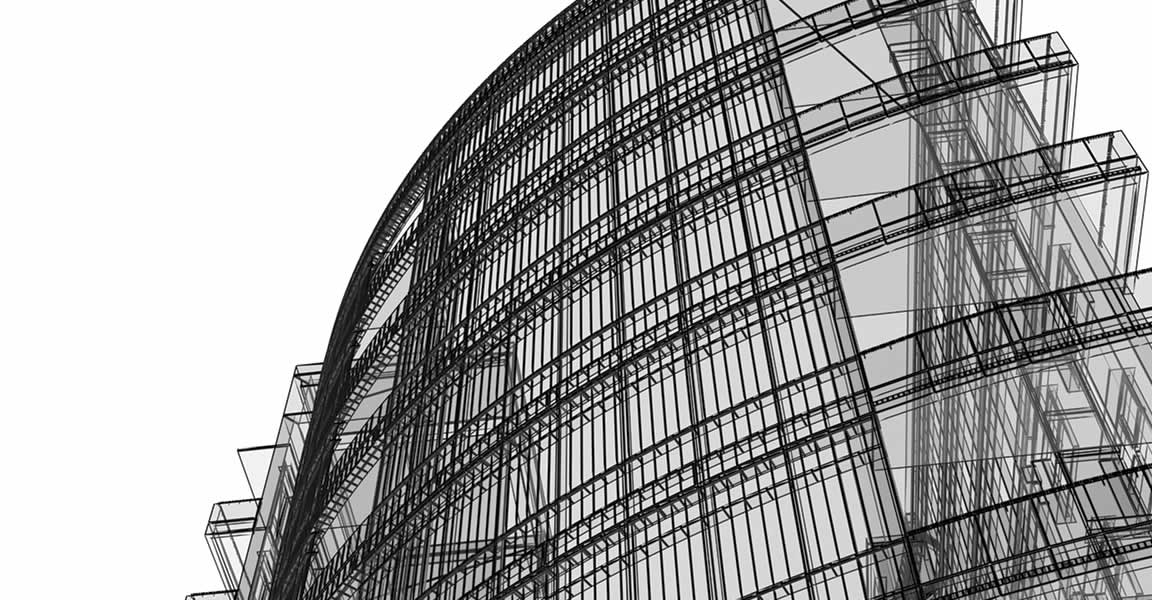 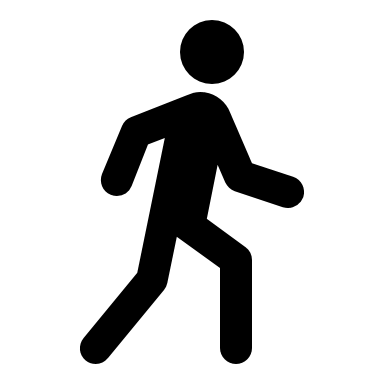 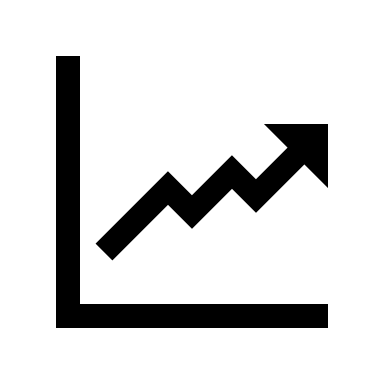 Εντατικοποίηση της εργασίας
Αύξηση της παραγωγικότητας εργασίας
Υπάρχει όταν με τον αυτό ρυθμό εργασίας, ο αυτός αριθμός εργαζομένων παράγει μία μεγαλύτερη ποσότητα προϊόντων-εμπορευμάτων
Η πρόοδος που διαπιστώνεται, πρέπει τότε να αποδοθεί στην πρόοδο της τεχνικής αποτελεσματικότητας των παραγωγικών μέσων που χρησιμοποιούνται
.
.
8
Προσθέστε υποσέλιδο
Το θεωρητικό πλαίσιο του Τεϊλορισμού
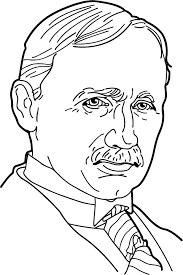 .
.
9
Προσθέστε υποσέλιδο
Frederick Winslow Taylor
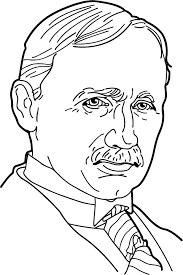 Γέννηση: 20 Μαρτίου 1856, Φιλαδέλφεια, Πενσυλβάνια, ΗΠΑ
Απεβίωσε: 21 Μαρτίου 1915 (58 ετών), λόγω πνευμονίας
Επάγγελμα: σύμβουλος διαχείρισης της αποτελεσματικότητας
Γνωστός ως: «πατέρας» του κινήματος της επιστημονικής διαχείρισης της αποδοτικότητας
Υπήρξε εργάτης & μηχανικός στην παραγωγική διαδικασία
Η εμπειρία του αυτή, τον οδήγησε στη συνειδητοποίηση του γεγονότος ότι όποιος ελέγχει και άρα υπαγορεύει τους τρόπους χειρισμού, αυτός θα μπορέσει να ελέγξει και τους χρόνους παραγωγής
.
.
10
Προσθέστε υποσέλιδο
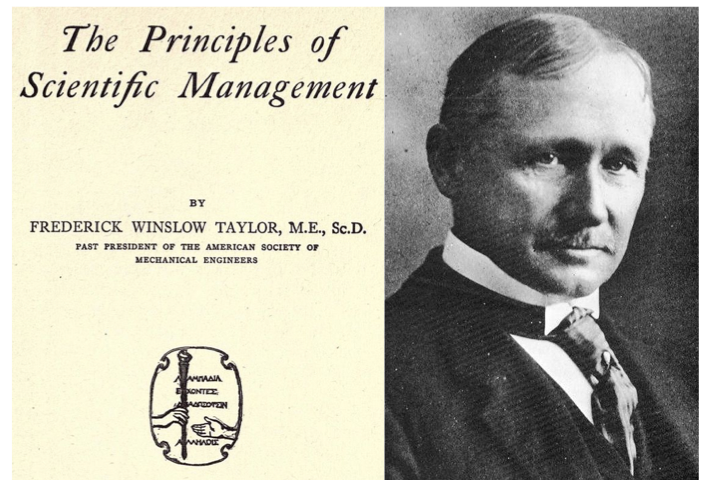 Frederick Winslow Taylor
Διατύπωσε τις κατωτέρω αρχές της “επιστημονικής” διοίκησης της επιχείρησης
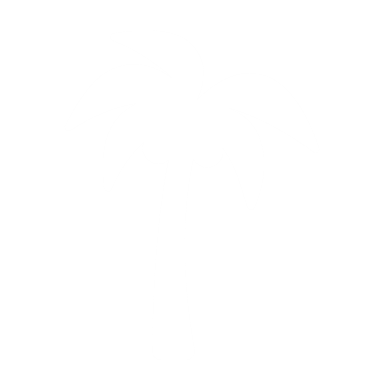 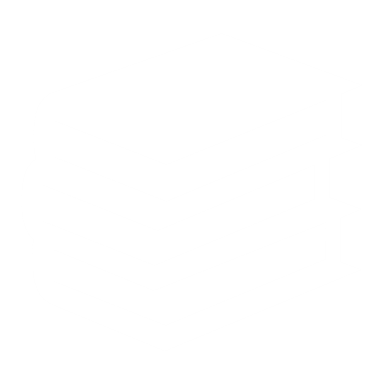 Υπάρχει “μια μόνο ορθή μέθοδος” για κάθε έργο
Επιστημονική μελέτη της εργασίας
Δυνατότητα σαφούς προσδιορισμού του έργου
Ο διαχωρισμός της εργασίας σε δύο τμήματα
Εργασία (άρα και ο μισθός) με το κομμάτι
Η καλύτερη μέθοδος & η καλύτερη τεχνική δεν μπορούν να ανακαλυφθούν & να τεθούν σε εφαρμογή, παρά μόνο με μία επιστημονική ανάλυση και μελέτη όλων των χρησιμοποιούμενων μεθόδων και τεχνικών
Καθόσον ζητείται καθημερινά από τους εργάτες να δουλεύουν πολύ γρήγορα, είναι απολύτως αναγκαίο να τους εξασφαλισθεί ότι θα έχουν έναν υψηλότερο μισθό, κάθε φορά που θα πετυχαίνουν το έργο τους
Κάθε εργάτης, λαμβάνει στην πλειοψηφία των περιπτώσεων γραπτές οδηγίες που περιγράφουν λεπτομερώς το έργο που πρέπει να επιτελέσει, καθώς και τα μέσα τα οποία διαθέτει για την εκτέλεση της εργασίας
Τη σύλληψη και την εκτέλεση, εκ των οποίων η πρώτη αποτελεί το αποκλειστικό αντικείμενο της διεύθυνσης και η δεύτερη των εργατών
Μεταξύ των διαφόρων μεθόδων και τεχνικών, που χρησιμοποιούνται σε κάθε τμήμα κάποιου επαγγέλματος, υπάρχει πάντοτε μία μέθοδος και μία τεχνική, που είναι πιο γρήγορη και ανώτερη από όλες τις άλλες
.
.
12
Προσθέστε υποσέλιδο
Δύο είναι οι κύριοι κατευθυντήριοι άξονες, γύρω από τους οποίους συγκροτείται το Τεϊλοριστικό δόγμα:
Με βάση την αρχή ότι υπάρχει “μια μόνο ορθή μέθοδος”, που αποτελεί και το κριτήριο της απόδοσης που πρέπει να έχει ο εργάτης, η πληρωμή των εργαζόμενων δύναται να πραγματοποιηθεί σε απόλυτη συνάρτηση με τη μετρήσιμη (κατά επιστημονικό, υποτίθεται, τρόπο) απόδοσή τους
Ελαχιστοποίηση ή και εξάλειψη της σπατάλης του χρόνου στο εργοστάσιο
.
.
13
Προσθέστε υποσέλιδο
Ελαχιστοποίηση ή & εξάλειψη της σπατάλης του χρόνου στο εργοστάσιο
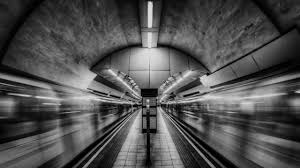 Σε αυτήν την προσπάθεια “εξορθολογισμού” της παραγωγικής διαδικασίας και αποφυγής των απωλειών σε χρόνο, η εργασία θεωρείται ως μία διαδοχή στοιχειωδών κινήσεων μετρήσιμης διάρκειας, η οποία αποτελεί και τη μοναδική σημασιολογική πλευρά τους

Από αυτή τη θεώρηση της εργασίας απορρέει η αναγκαιότητα μιας προκαταρκτικής αυστηρής ανάλυσης του έργου προς επίτευξη, ανάλυσης που πραγματοποιείται ταυτόχρονα σε δύο επίπεδα: σε εκείνο της σύλληψης του προϊόντος και σε εκείνο της συγκεκριμένης διαδικασίας που πρέπει να εφαρμοστεί για την παραγωγή του
.
.
14
Προσθέστε υποσέλιδο
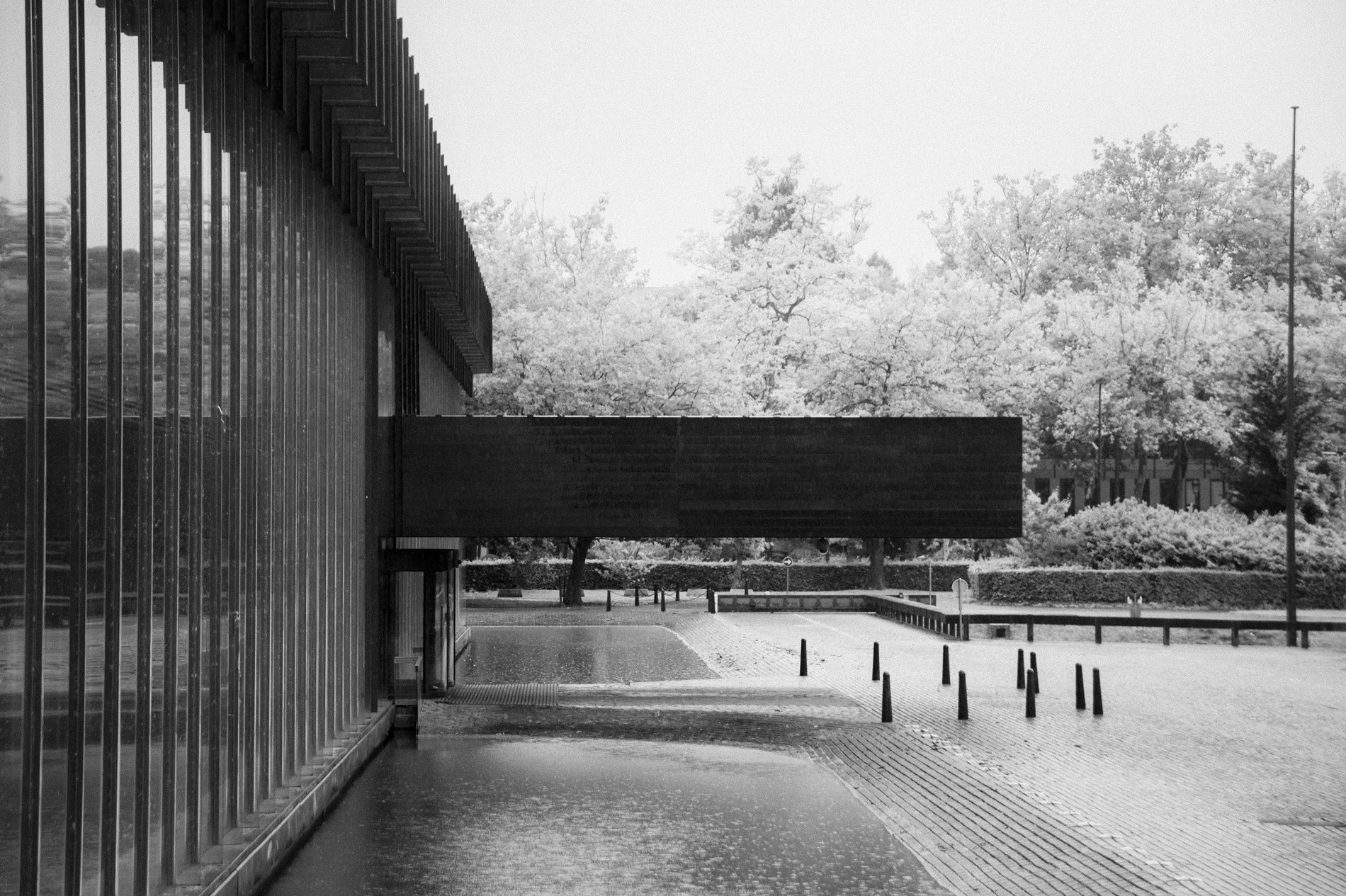 Άμεσες συνέπειες εξορθολογιστικής προσπάθειας περιορισμού στο “συστηματικό χασομέρι”
Μέρος Πρώτο
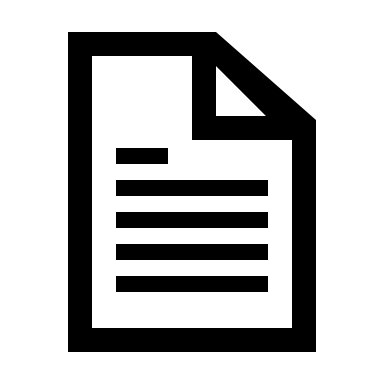 Λεπτομερής ανάλυση & καταγραφή  κινήσεων που χρειάζονται για την εκτέλεση ενός συγκεκριμένου έργου
Χρονομέτρηση των κινήσεων των εργαζομένων
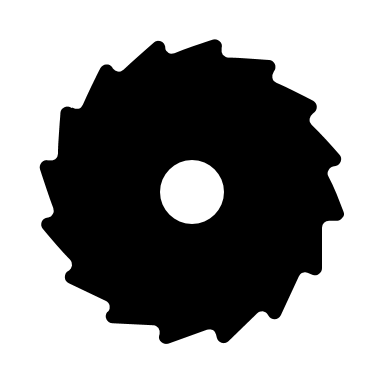 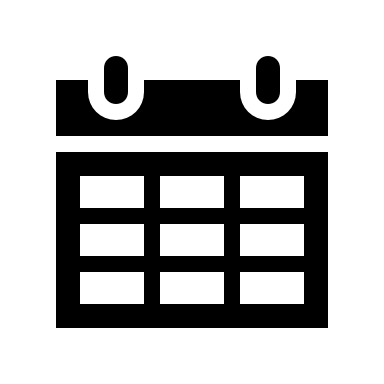 Καθορισμός της απόδοσης (νόρμες)
Προετοιμασία της εργασίας από τα γραφεία μεθόδων
.
.
15
Προσθέστε υποσέλιδο
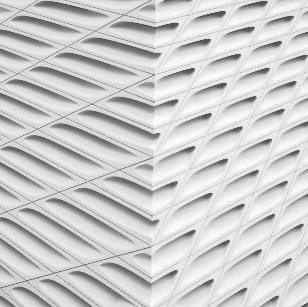 Άμεσες συνέπειες εξορθολογιστικής προσπάθειας περιορισμού στο “συστηματικό χασομέρι”
Μέρος Δεύτερο
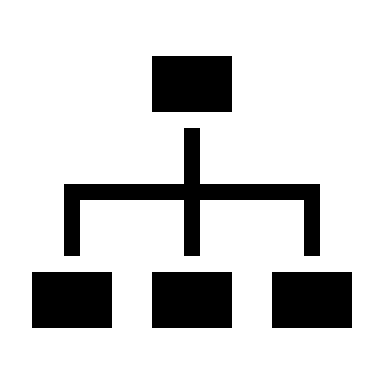 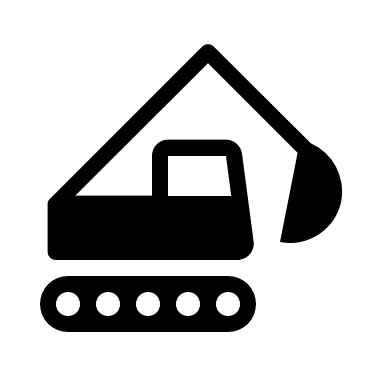 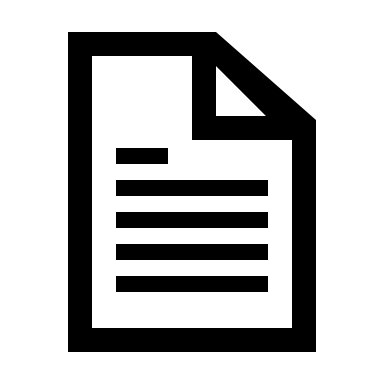 Υποδούλωση του ανθρώπου στη μηχανή
Ύπαρξη κανονισμών που συνθέτουν μία αυστηρή πειθαρχία
Καθορισμός των ειδικεύσεων με αναφορά στη θέση (πόστο) εργασίας και όχι στην τεχνική γνώση του εργάτη
.
.
16
Προσθέστε υποσέλιδο
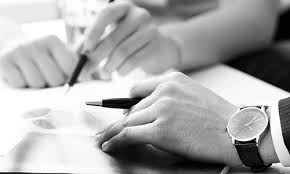 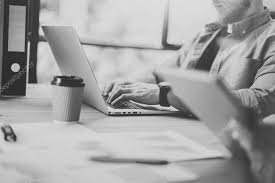 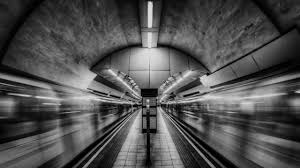 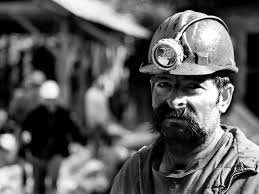 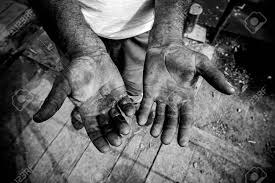 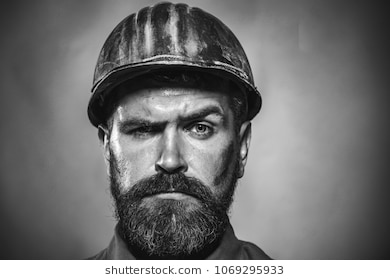 Η εντατικοποίηση της εργασίας αποτελεί λοιπόν, την κύρια προτεραιότητα του “εξορθολογισμού” της παραγωγικής διαδικασίας



καθώς σύμφωνα με τον F. Taylor, ο πλούτος (υπό την έννοια του A. Smith) προκύπτει κυρίως από την άμεση εργασία
.
.
17
Προσθέστε υποσέλιδο
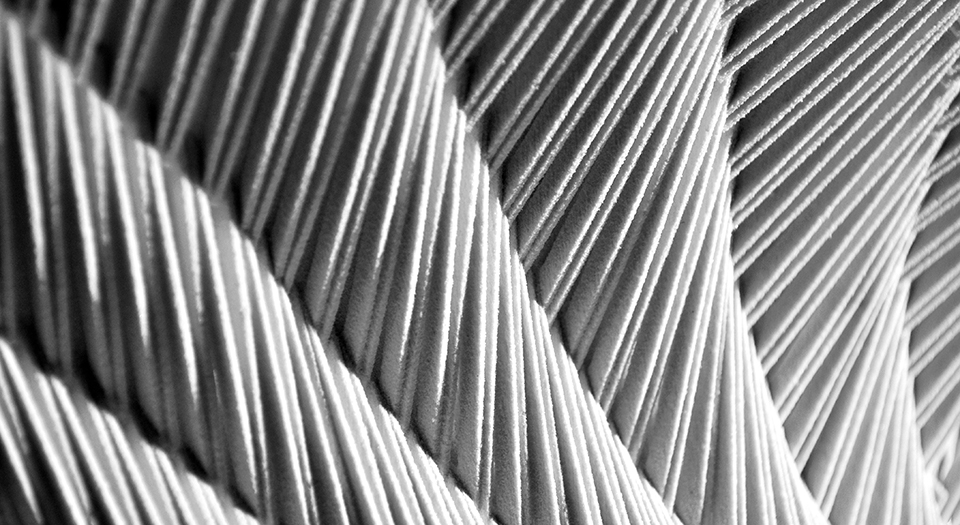 Προστιθέμενη αξία
Η απόπειρα εξομοίωσης της προστιθέμενης αξίας σε έναν κύριο παράγοντα, ήτοι την άμεση εργασία, επιτρέπει:
Την μονοδιάστατη ποσοτικοποίηση της παραγωγικής διαδικασίας
Την πλήρη διαιρεσιμότητα  του ιεραρχημένου παραγωγικού συστήματος
σε ανεξάρτητα, μετρήσιμα και προστιθέμενα υποσυστήματα
.
.
18
Προσθέστε υποσέλιδο
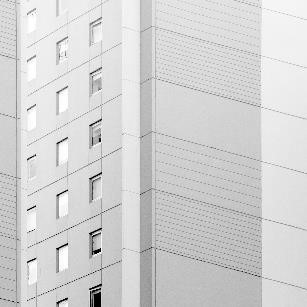 Εργασία
Κατά συνέπεια, η εργασία είναι:
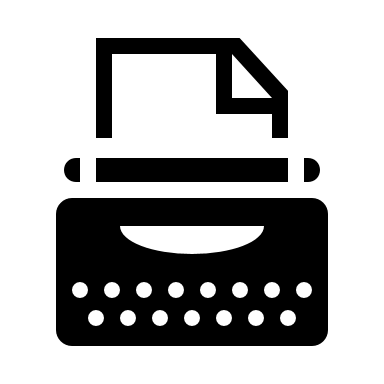 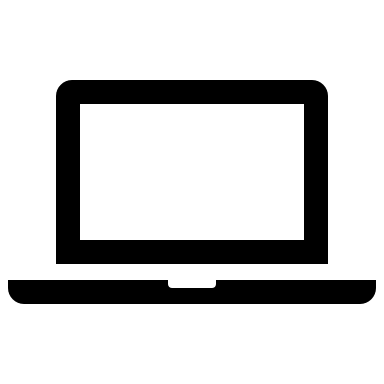 Κωδικοποιήσιμη
Κωδικοποιημένη
Δεδομένου ότι η έλλειψη αβεβαιότητας - η πληροφόρηση είναι τέλεια και οι ίδιες αιτίες προκαλούν μονίμως τα ίδια αποτελέσματα σε μια γραμμική και επαναλαμβανόμενη χρονική διάσταση - παρέχει το κατάλληλο πλαίσιο της ομοιομορφίας, που διέπεται από σταθερούς κανόνες και κανονισμούς
.
.
19
Προσθέστε υποσέλιδο
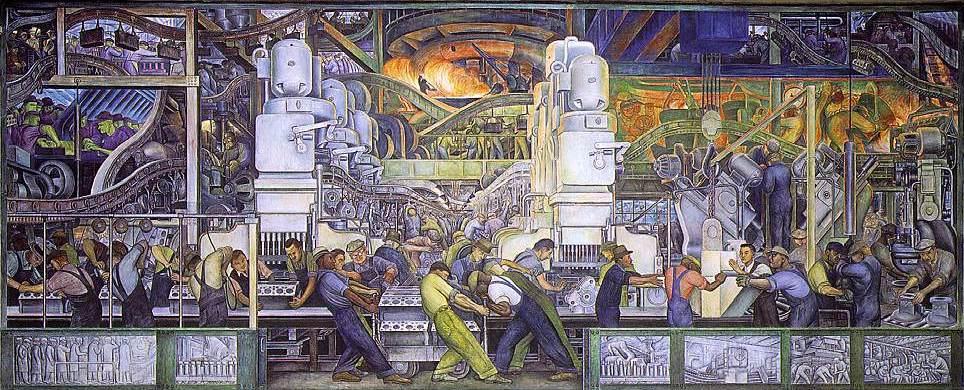 Με βάση την αρχή ότι υπάρχει “μια μόνο ορθή μέθοδος”, που αποτελεί και το κριτήριο της απόδοσης που πρέπει να έχει ο εργάτης, η πληρωμή των εργαζόμενων δύναται να πραγματοποιηθεί σε απόλυτη συνάρτηση με τη μετρήσιμη (κατά επιστημονικό, υποτίθεται, τρόπο) απόδοσή τους.


Όμως, εάν όντως ίσχυε η “μια μόνο ορθή μέθοδος” - η οποία προϋποθέτει ιδανικές συνθήκες παραγωγής που ελάχιστη σχέση έχουν με τη συγκεκριμένη καθημερινή πραγματικότητα του εργοστασιακού χώρου - 


η επιστασία που στόχο της έχει να εξασφαλίσει τη μεγαλύτερη δυνατή προσφορά εργασίας από τους εργάτες, θα έτεινε προς εξαφάνιση, διότι οι εργάτες αμειβόμενοι ανάλογα με την απόδοσή τους σε σχέση με τη νόρμα - η οποία θα καθοριζόταν με αντικειμενικά-επιστημονικά κριτήρια - θα επέβλεπαν μόνοι τους τον εαυτό τους και ο επόπτης θα ήταν εντελώς περιττός.
Η αρχήτης “μια μόνο ορθής μεθόδου”
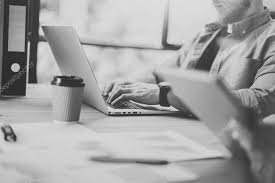 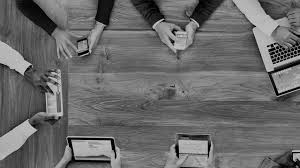 .
.
21
Προσθέστε υποσέλιδο
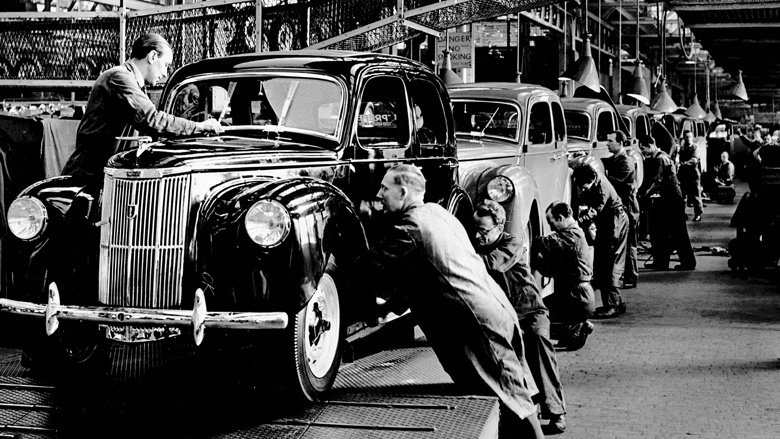 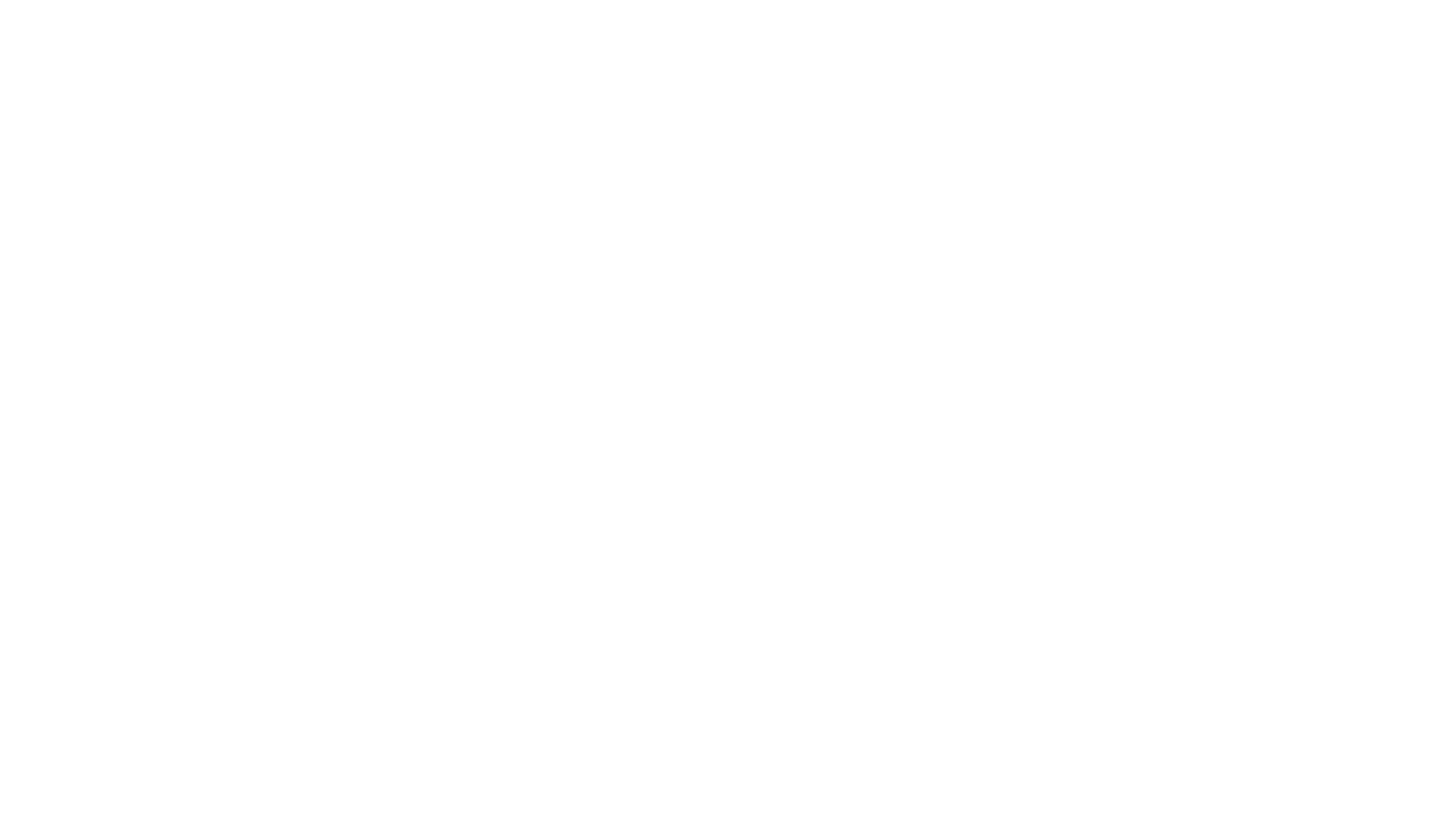 Οργανωτική Δομή μιας Επιχείρησης που λειτουργεί σύμφωνα με τις τεϊλοριστικές αρχές
Αντιστοιχεί στην “επιστημονική” οργάνωση της εργασίας
ΕΝΑΣ ΜΟΝΟ ΣΤΟΧΟΣ ΕΝΑΣ ΜΟΝΟ ΗΓΕΤΗΣ που προσδιορίζει & κατανέμει τα έργα
ΕΞΟΥΣΙΑ
Εντολές για εκτέλεση έργων
ΥΠΕΥΘΥΝΟΤΗΤΑ
Εκτέλεσης των έργων
ΕΚΤΕΛΕΣΤΗΣ ΤΩΝ ΕΡΓΩΝ Βασικά οικονομική υποκίνηση
.
.
23
Προσθέστε υποσέλιδο
Με τη χρησιμοποίηση κινήτρων θετικού (ανταμοιβή) ή αρνητικού (κύρωση) χαρακτήρα και προσδιορίζεται από τη κυκλική σχέση ανταμοιβή-υποκίνηση-απόδοση-ανταμοιβή
Το μοντέλο υποκίνησης που προτείνεται από τον F. Taylor, αποβλέπει σε μία ενίσχυση ή τροποποίηση της συμπεριφοράς των εργαζομένων
Δεδομένου λοιπόν ότι τα άτομα εργάζονται αποκλειστικά και μόνο λόγω οικονομικών κινήτρων
>
>
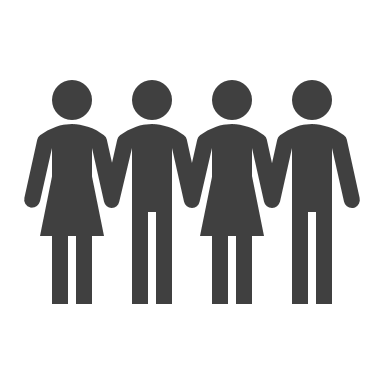 .
.
24
Προσθέστε υποσέλιδο
Το μοντέλο υποκίνησης στην “επιστημονική” οργάνωση της εργασίας
ΑΝΤΑΜΟΙΒΗ
ΒΕΛΤΙΩΜΕΝΗ ΑΠΟΔΟΣΗ
ΚΥΡΩΣΗ
.
.
25
Προσθέστε υποσέλιδο
Κατακερματισμένη εργασία
Η καθιέρωση της κατακερματισμένης εργασίας είχε ως αποτέλεσμα:
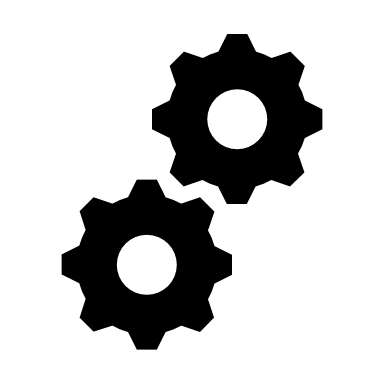 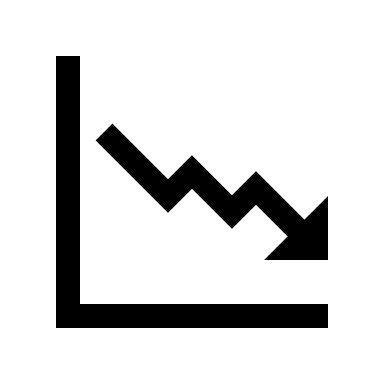 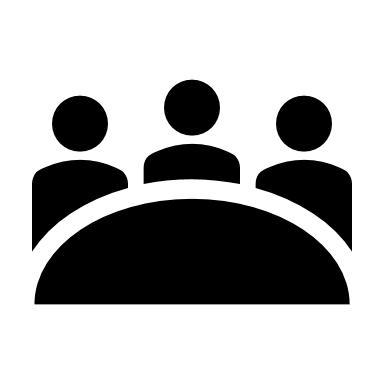 Τη σημαντική μείωση της ικανότητας αντίστασης του επαγγελματία εργάτη
Τη θεμελίωση μιας εργασιακής διαδικασίας που επέτρεπε την ένταξη των ανειδίκευτων στη μισθωτή εργασία
Τη δυνατότητα της εργοδοσίας να στρατολογεί το εργατικό δυναμικό που χρειαζόταν έξω από τα συνδικάτα
.
.
26
Προσθέστε υποσέλιδο
Taylor & συνδικαλισμός
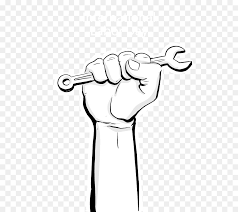 Ο Taylor ήταν συστηματικά εχθρικός στο συνδικαλισμό, παρά τις κατά καιρούς δηλώσεις του ότι, ήταν πρόθυμος να τον ανεχθεί

Κατά την άποψή του, ο ρόλος των συνδικάτων ήταν ζημιογόνος όχι μόνο για την οικονομία συνολικά, αλλά και για τα πραγματικά συμφέροντα των εργαζομένων
.
.
27
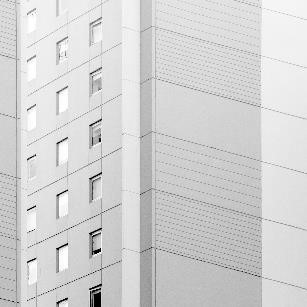 Τεϊλοριστική οργάνωση της εργασίας
Κατάφερε την ένταξη στην παραγωγική διαδικασία ενός εργατικού δυναμικού:
Χωρίς τεχνική εμπειρία
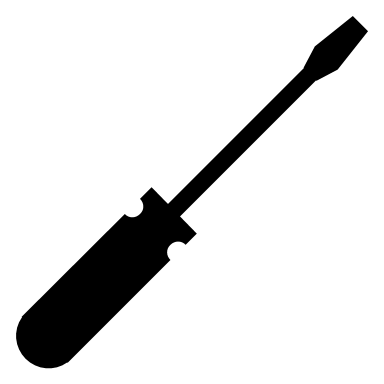 Αγροτικής κυρίως προέλευσης
Χωρίς συνδικαλιστική εμπειρία
Εξασφαλίζοντας κατά τον τρόπο αυτό, μια σημαντικότατη αλλαγή στη συσσώρευση του κεφαλαίου, καθώς η μαζική παραγωγή βρήκε ένα από τα κυριότερα στηρίγματά της στο εσωτερικό της ίδιας της εργασιακής διαδικασίας
.
.
28
Προσθέστε υποσέλιδο
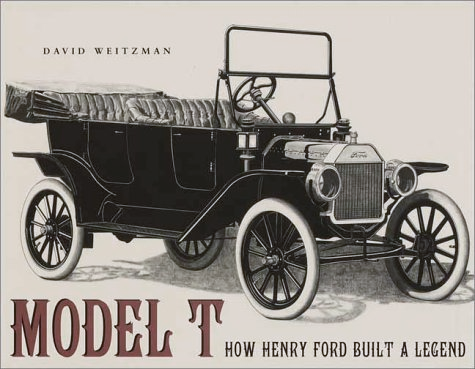 Taylor & Walras :
Οι θεωρητικές αρχές οργάνωσης και διοίκησης που διετύπωσε ο F. Taylor (1856-1915), βρίσκονται σε πλήρη αρμονία και συμπληρωματικότητα
Με τις αρχές της νεοκλασικής οικονομικής θεωρίας που ανέπτυξε ο Leon Walras (1834-1910)
Καθώς ασπάζονται τις ίδιες απλουστευτικές υποθέσεις, όπως την ύπαρξη τέλειας πληροφόρησης και την έλλειψη καινοτομίας
.
.
30
Προσθέστε υποσέλιδο
Νεοκλασική οικονομική σχολή
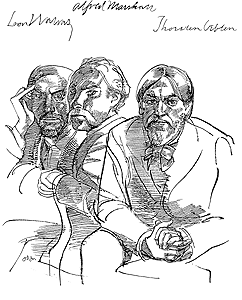 Η νεοκλασική οικονομική σχολή (L. Walras, A. Cournot, A. Marshall), παρέχει τα θεωρητικά εργαλεία για την κατανόηση της ισορροπίας της αγοράς, που η κλασσική σχολή της διοίκησης θεωρεί ως δοσμένη (επιτευχθείσα)

Η συνεισφορά της κλασσικής σχολής της διοίκησης , συνίσταται στην “επιστημονική” θεμελίωση της παραγωγικότητας, την οποία οι νεοκλασικοί λαμβάνουν ως δεδομένη
.
.
31
Προσθέστε υποσέλιδο
Επεξήγηση
Στην ορθολογική συμπεριφορά των οικονομικών παραγόντων που προτείνεται από τη νεοκλασική οικονομική θεωρία -ήτοι :
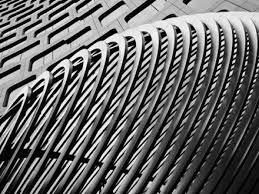 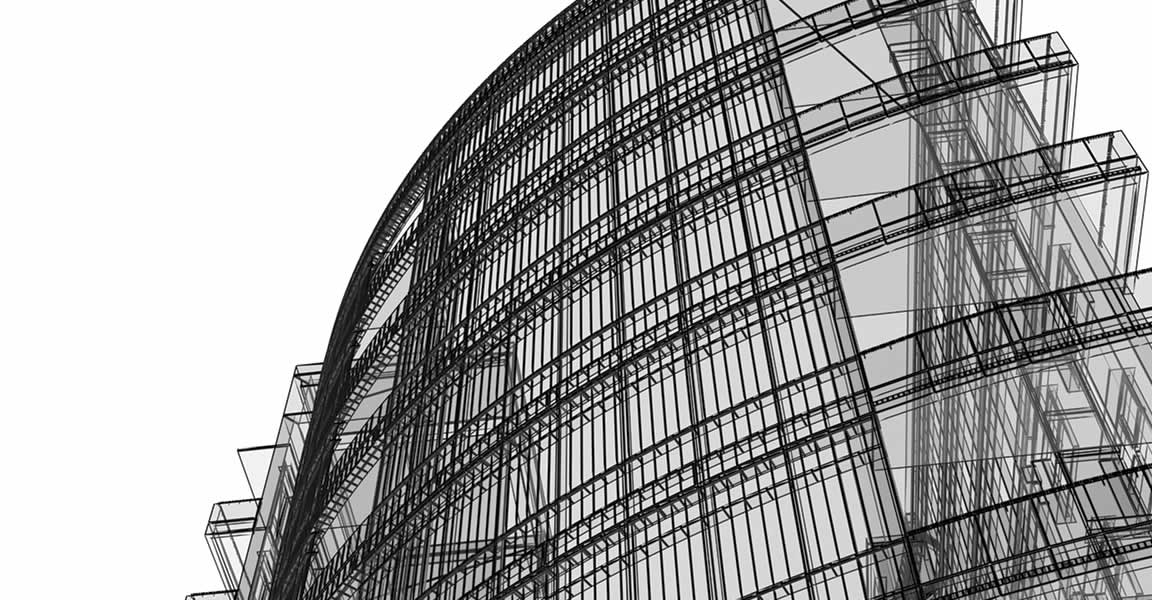 Mεγιστοποίηση του κέρδους από την επιχείρηση
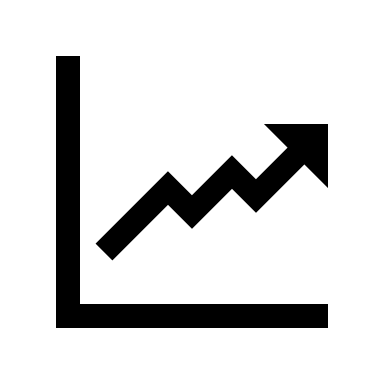 Mεγιστοποίηση χρησιμότητας από τον καταναλωτή
Aντιστοιχεί η ορθολογική συμπεριφορά των εργαζομένων - μεγιστοποίηση του ατομικού εισοδήματος στο πλαίσιο της συνάρτησης της αμοιβής με την “επιστημονικά” μετρήσιμη απόδοση - που προσπάθησε να θεμελιώσει η κλασσική σχολή της διοικητικής επιστήμης
.
.
32
Προσθέστε υποσέλιδο
Επεξήγηση
Η συμπληρωματικότητα:
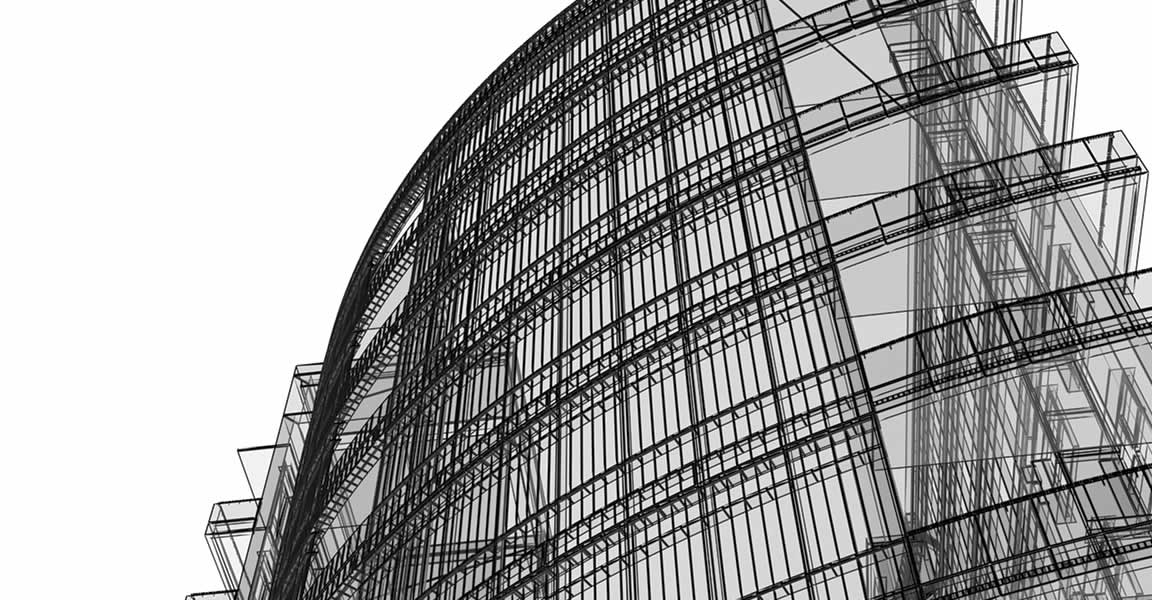 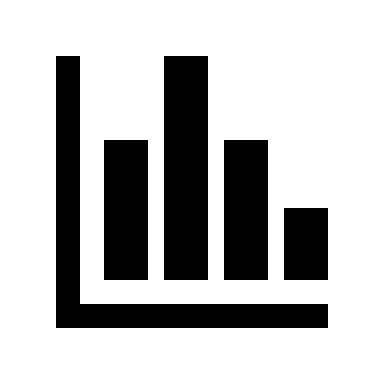 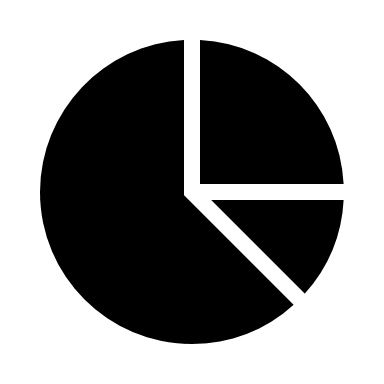 Της “επιστημονικής οργάνωσης” της εργασίας
Της μικροοικονομικής των νεοκλασικών
Βασίζεται στην εκ μέρους τους ενσάρκωση, μιας καινούργιας φαντασιακής σημασίας που αναδύεται με την έλευση του καπιταλιστικού τρόπου παραγωγής: την απεριόριστη επέκταση της “ορθολογικής κυριαρχίας”
.
.
33
Προσθέστε υποσέλιδο
Η Εφαρμογή της “Επιστημονικής” Οργάνωσης της Εργασίας
Οι μέθοδοι και οι τεχνικές οργάνωσης της εργασίας που εισήγαγε ο F. Taylor και τελειοποίησε ο Henry Ford, βρήκαν ευρύτατη εφαρμογή όχι μόνο στις Ηνωμένες Πολιτείες, αλλά και στις Ευρωπαϊκές χώρες, ανεξάρτητα μάλιστα από το πολιτικό καθεστώς τους
Η δημοσίευση του 1916 του έργου του Henri Fayol, Adsministration industrielle et generale, είχε ήδη καταστήσει κατάλληλο το έδαφος για την εμφύτευση του τεϊλοριστικού ορθολογισμού στη Γαλλία, τον οποίο προπαγάνδισε μια μικρή ομάδα μηχανικών, υποστηριζόμενη από μερικούς σημαντικούς βιομήχανους (Berliet, Renault και Michelin)
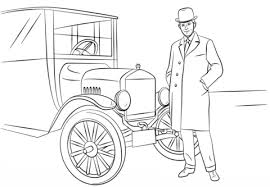 .
.
34
Προσθέστε υποσέλιδο
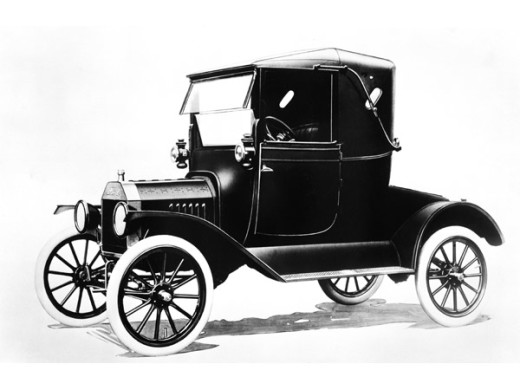 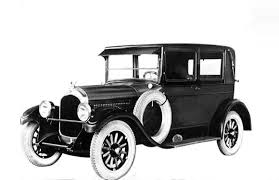 1917 Ford Model T
Renault
Επεξήγηση
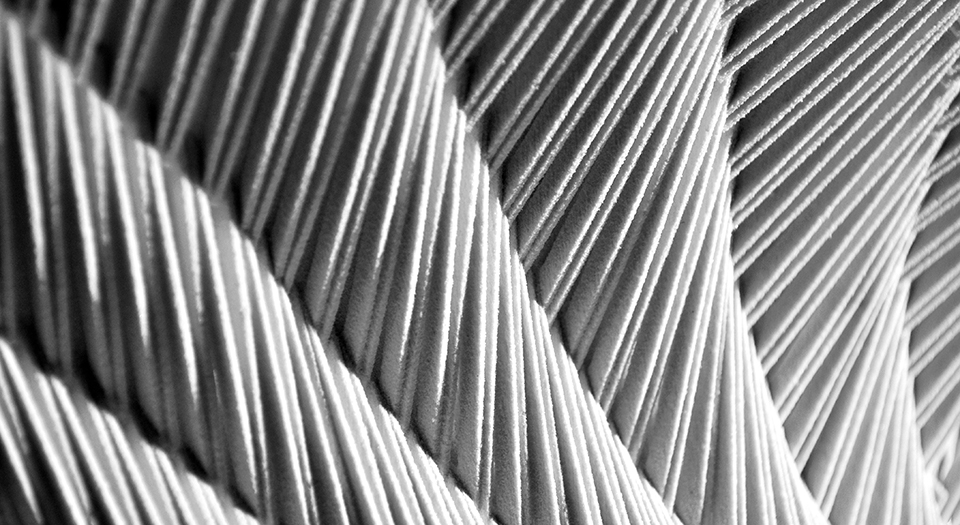 Η υιοθέτηση του τεϊλορισμού κατά τη δεκαετία του 1920, από τους:
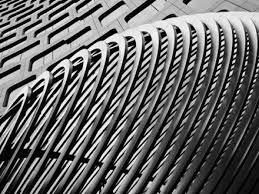 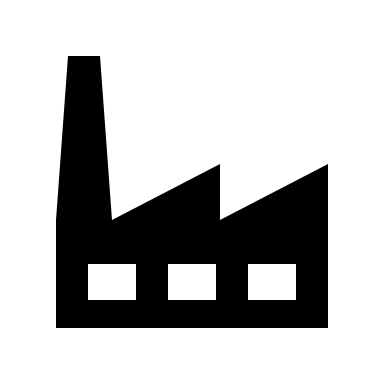 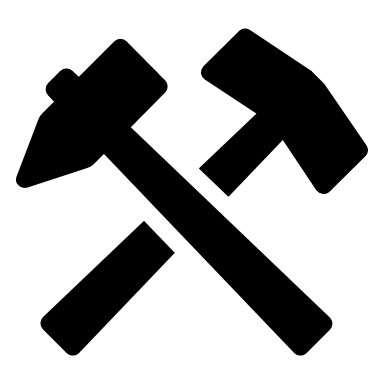 Την κυβέρνηση των μπολσεβίκων στη Σοβιετική Ένωση
Βιομήχανους της Γερμανίας
Αποδεικνύει ότι το τεϊλοριστικό δόγμα ορθολογικοποίησης της εργασίας, μπορεί να αποτελέσει το κατάλληλο ιδεολογικό υπόβαθρο της ταχείας εκβιομηχάνισης και της ευρύτατης αναδιάρθρωσης των παραγωγικών σχέσεων, είτε πρόκειται για οικονομικό καθεστώς καπιταλισμού της αγοράς, είτε για καθεστώς συγκεντρωτικά διευθυνόμενης οικονομίας.
.
.
36
και παρόμοιες μεθόδους οργάνωσης της παραγωγικής διαδικασίας που βέβαια αντανακλώνται και στην κοινωνική δομή τους
Τόσο οι καπιταλιστικές χώρες
υιοθέτησαν την ίδια πυραμιδική ιεραρχική οργανωτική δομή
όσο και οι χώρες του υπαρκτού σοσιαλισμού
>
>
>
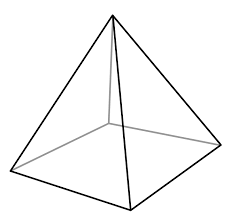 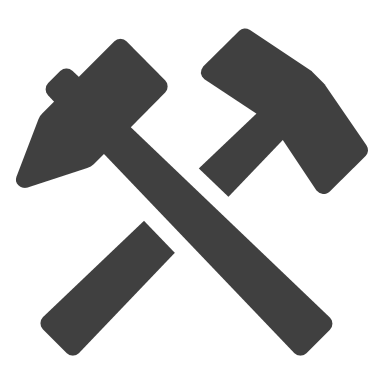 .
.
37
Προσθέστε υποσέλιδο
Σχέση μεταξύ διοικητικής & κοινωνικής πυραμίδας, εκτελέσεως έργου, βαθμού εξουσίας & μισθού
Εκτελεστική
Διευθυντές
Δ
οικητική
Στελέχη
Εργαζόμενοι
Προβλήματα περιβάλλοντος
Διοικητική πυραμίδα
Μισθός & υλικά προνόμια
Δραστηριότητα
Κοινωνική πυραμίδα
Βαθμός εξουσίας
.
.
38
Προσθέστε υποσέλιδο
Αντίδραση των εργατών στην “επιστημονική” οργάνωση
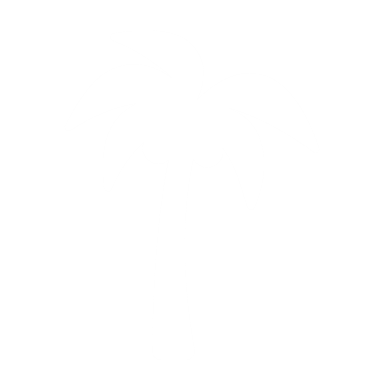 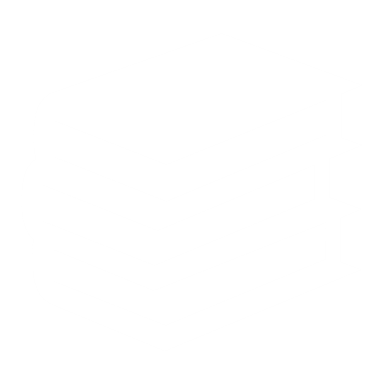 Η εφαρμογή των μεθόδων  της “επιστημονικής” οργάνωσης της εργασίας, συνάντησε την αντίδραση των εργατών -τόσο στις χώρες του υποτιθέμενου υπαρκτού σοσιαλισμού, όσο και στις βιομηχανικά αναπτυγμένες δυτικές χώρες- η οποία παίρνει τις ακόλουθες μορφές :
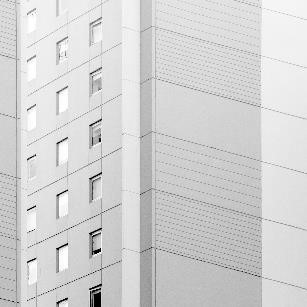 Επέκταση των διαλειμμάτων
Συστηματική απουσία
Κατασκευή προϊόντων για ιδιωτικούς σκοπούς από τον εργαζόμενο στο πόστο εργασίας του
Αλκοολισμός στο χώρο εργασίας
Απάτη όσον αφορά στον αριθμό των πραγματοποιούμενων ωρών εργασίας και στον αριθμό των κατασκευασθέντων κομματιών
.
.
39
Προσθέστε υποσέλιδο
Οι προαναφερθείσες μορφές αντίστασης του εργάτη αποσκοπούν στην επανοικειοποίηση :
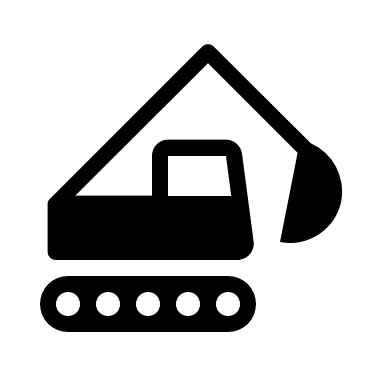 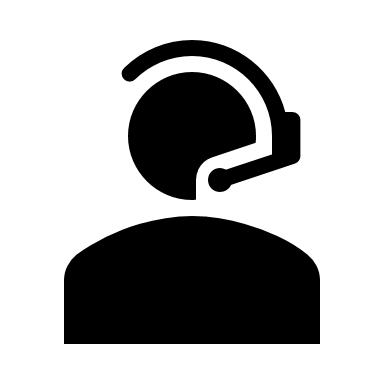 Της τεχνικής λειτουργίας της μηχανής που χειρίζεται
Του χρόνου “του”
Της εργασίας του
αρνούμενος την αυτοδιάλυση της προσωπικότητάς του στη λειτουργία παραγωγής του εργοστασίου
που θεωρεί ότι τον καθορίζει αυθαίρετα το γραφείο μεθόδων
.
.
40
Προσθέστε υποσέλιδο
Επεξήγηση
Αν και ο τεϊλορισμός βρέθηκε στο επίκεντρο δριμύτατων κριτικών, επειδή αγνόησε τις:
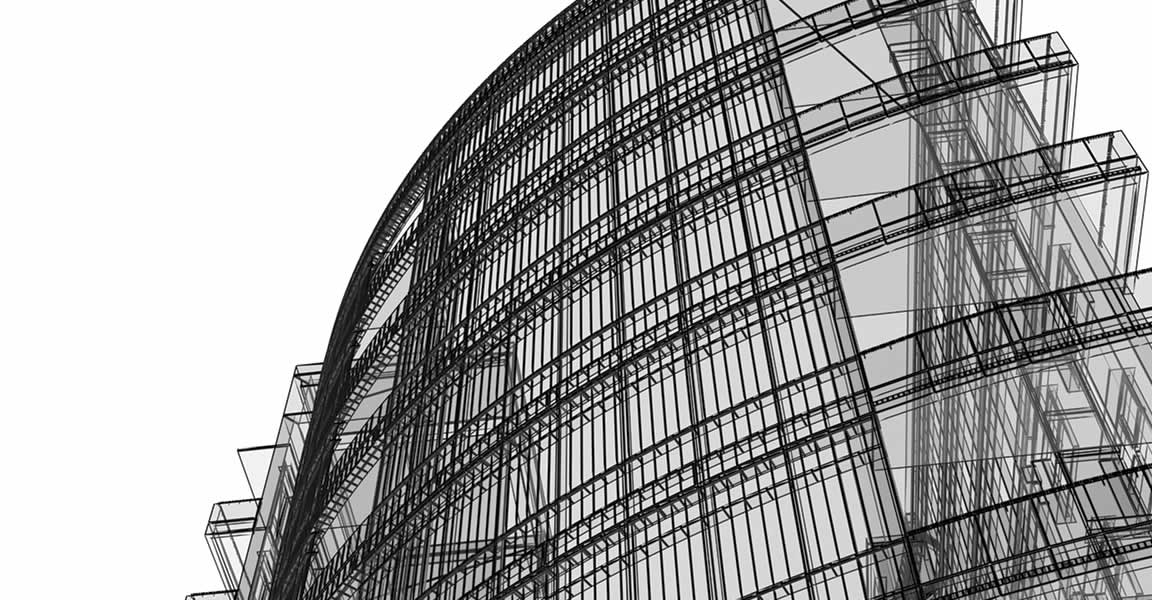 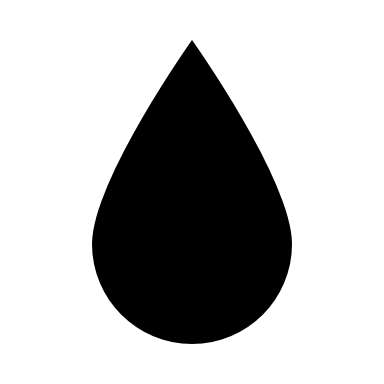 Ψυχολογικές μεταβλητές της οργανωτικής συμπεριφοράς
Κοινωνιολογικές μεταβλητές της οργανωτικής συμπεριφοράς
Εντούτοις η ανάπτυξη των μεθόδων της “επιστημονικής” οργάνωσης της εργασίας, συνεχίστηκε τόσο από τους θεωρητικούς της Κλασσικής Σχολής Διοίκησης (L. Urwick, L. Gulick και πιο πρόσφατα οι H. Koontz-C. O’Donnel), όσο και της Νεοκλασσικής (A. Sloan, P. Drucker, O. Gelinier)
.
.
41
Προσθέστε υποσέλιδο
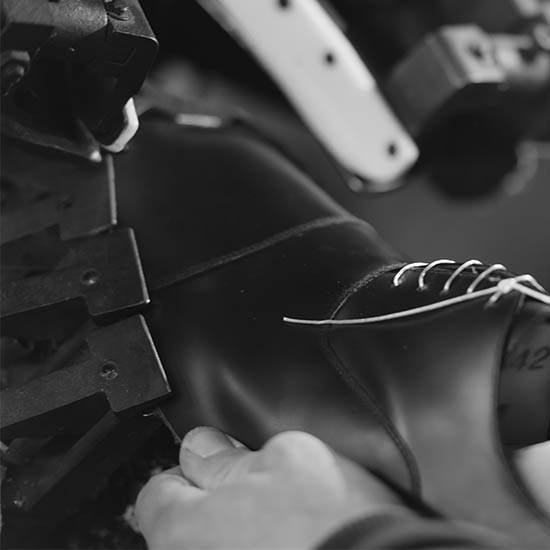 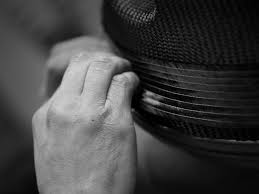 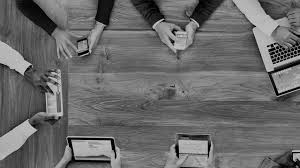 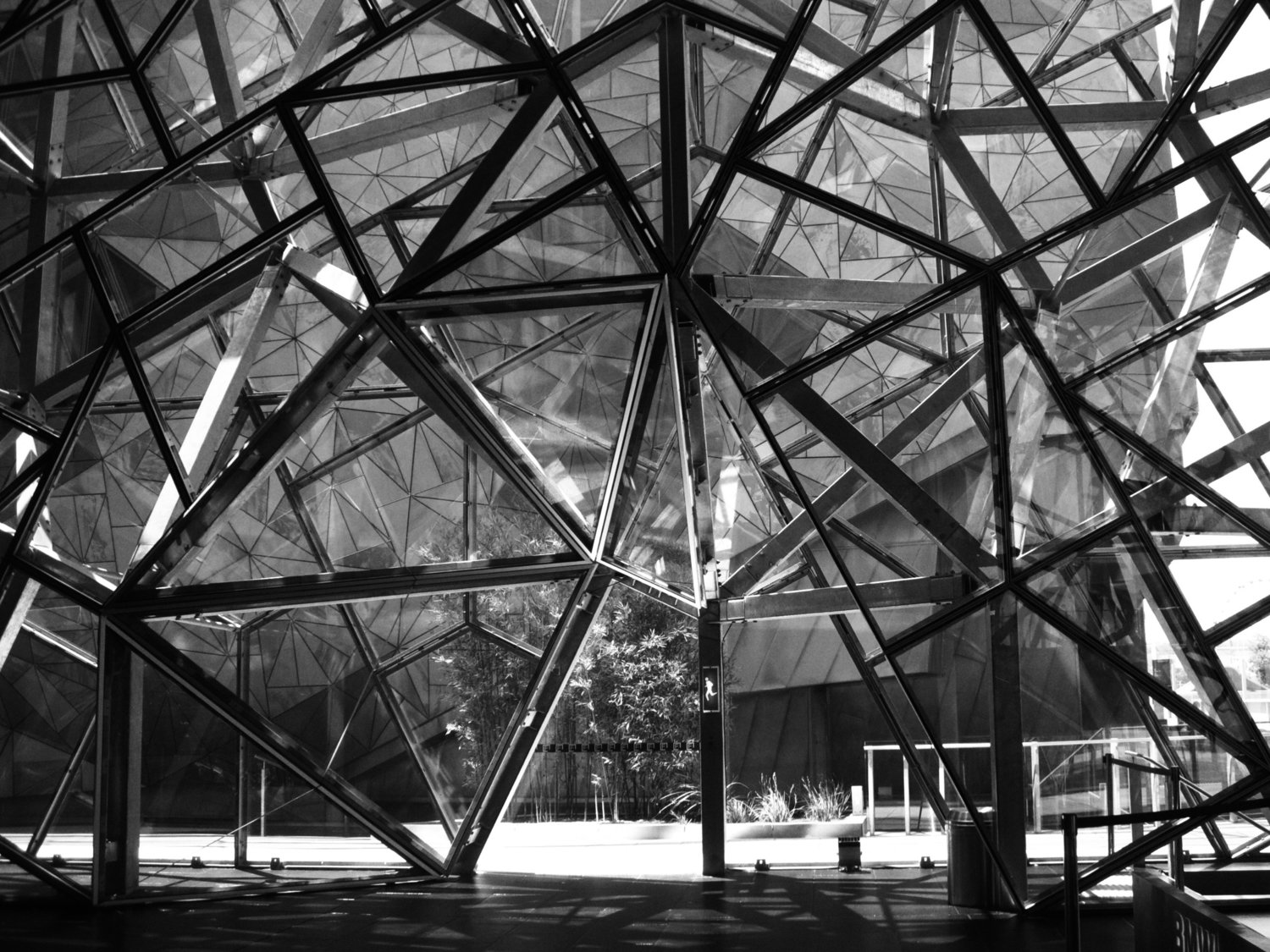 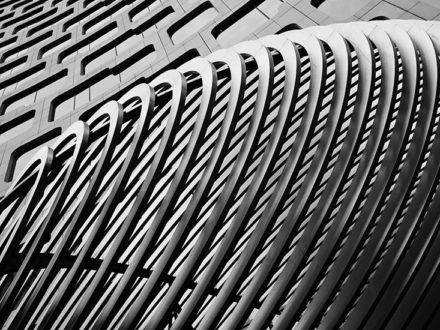 Η θεωρητική εξέλιξη και η ποιοτική βελτίωση των τεϊλοριστικών και φορντιστικών μεθόδων οργάνωσης της εργασίας, συμβαδίζει με την έντονη παρουσία τους σε κάθε εργοστάσιο που παράγει προϊόντα μαζικής κατανάλωσης

Εντούτοις, η έκταση του φαινομένου αυτού, αγνοείται συνήθως από τους κοινωνιολόγους, οι οποίοι υποστηρίζουν ότι οι ιδέες του F. Taylor είναι ήδη θεωρητικά ξεπερασμένες και ως εκ τούτου πρακτικά ανεφάρμοστες
.
.
42
Προσθέστε υποσέλιδο
τόσο στα βιομηχανικά αναπτυγμένα δυτικά κράτη, όσο και στα κράτη διευθυνόμενης οικονομίας , καθώς επίσης και στα νέα βιομηχανικά κράτη (Κίνα, Κορέα, Ταϊβάν, Βραζιλία, κτλ.)
του οποίου ο τεϊλορισμός αποτελεί ακόμη ένα από τα βασικά συστατικά του στοιχεία
Οι διαβεβαιώσεις των κοινωνιολόγων της εργασίας διαψεύδονται από την πραγματικότητα των εργοστασιακών χώρων του σύγχρονου βιομηχανικού πολιτισμού
>
>
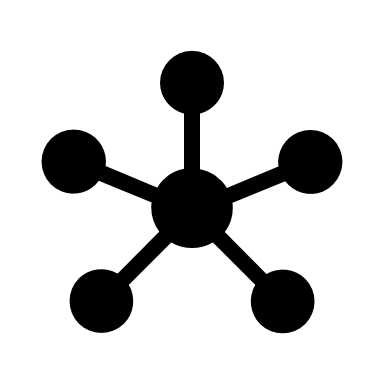 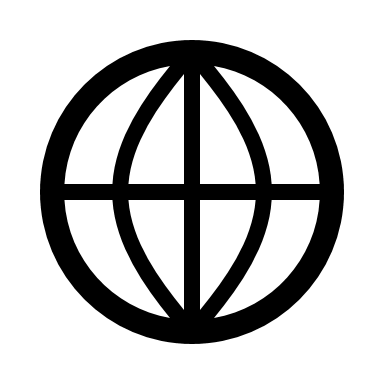 .
.
43
Προσθέστε υποσέλιδο
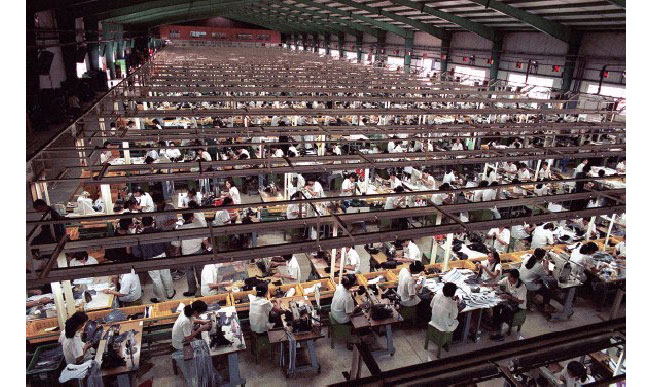 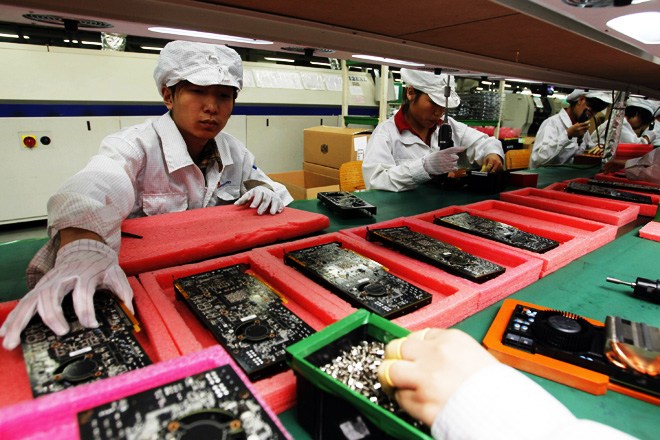 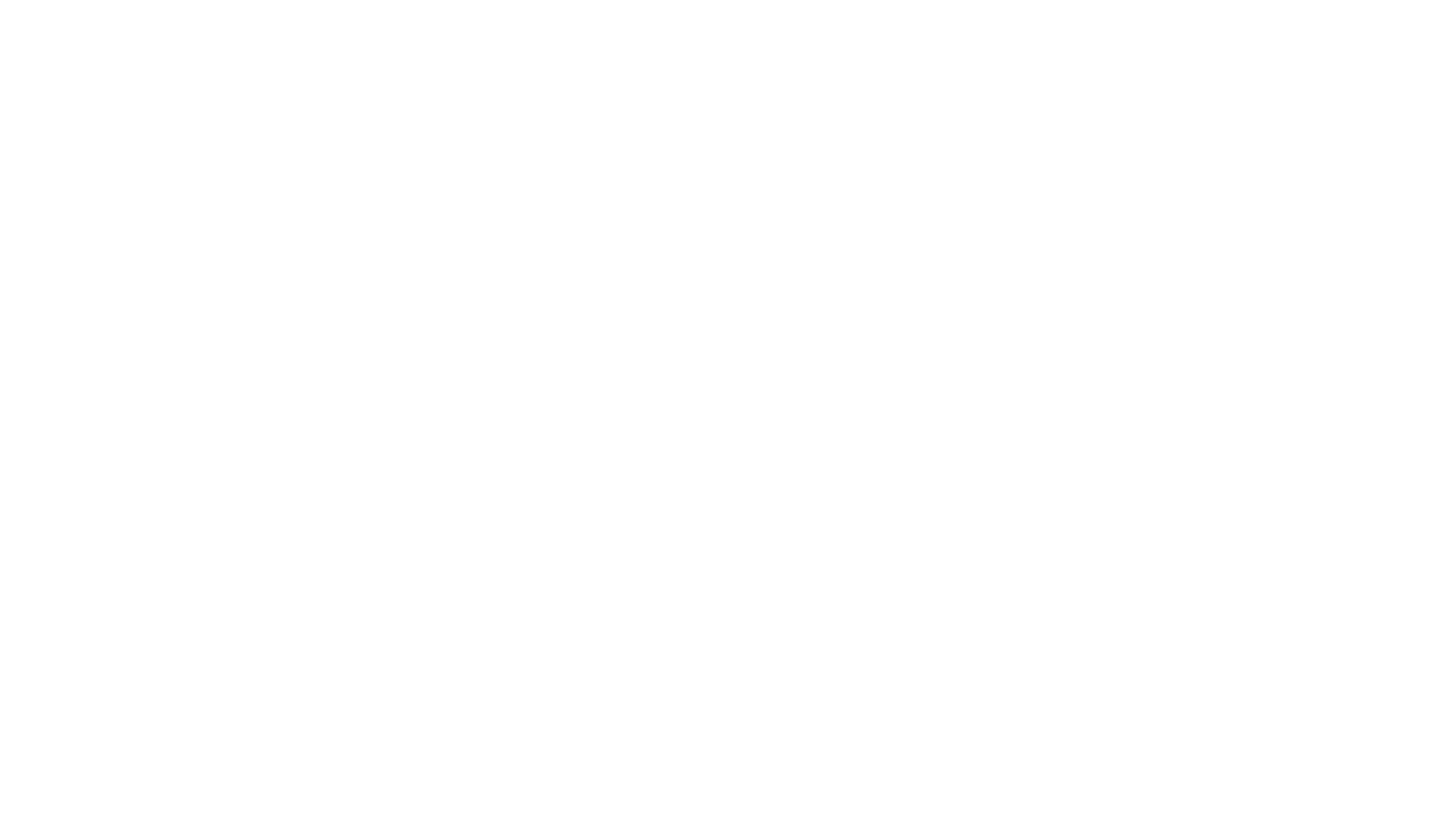 Η σχολή των ανθρωπίνων σχέσεων
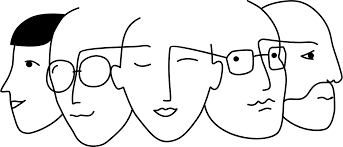 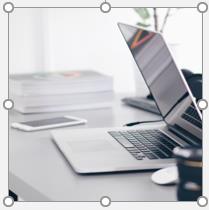 Η Εμπειρική Έρευνα στο Hawthorne
Διότι έθεταν ως αξίωμα ότι ο εργάτης είναι αποκλειστικά και μόνο ένας “οικονομικός άνθρωπος” που έχει ως μοναδικό κίνητρο τη μεγιστοποίηση των αποδοχών του και έδειξαν ότι στην πραγματικότητα άλλα κίνητρα διαδραματίζουν έναν πολύ σημαντικότερο ρόλο
Οι εμπειρικές έρευνες που διεξήχθησαν στις βιομηχανικές εγκαταστάσεις της Western Electric στο Hawthorne, καταδίκασαν τις τεϊλοριστικές αντιλήψεις ως “μηχανιστικές”
Η μελέτη των επιδράσεων του εσωτερικού περιβάλλοντος της επιχείρησης πάνω στην παραγωγικότητα της εργασίας, ξεκίνησε στο Hawthorne το 1924, με αρχικό της στόχο τη μέτρηση της επιρροής ορισμένων μεταβλητών του εργασιακού περιβάλλοντος (κυρίως του φωτισμού), πάνω στην εκροή παραγωγής
.
.
47
Προσθέστε υποσέλιδο
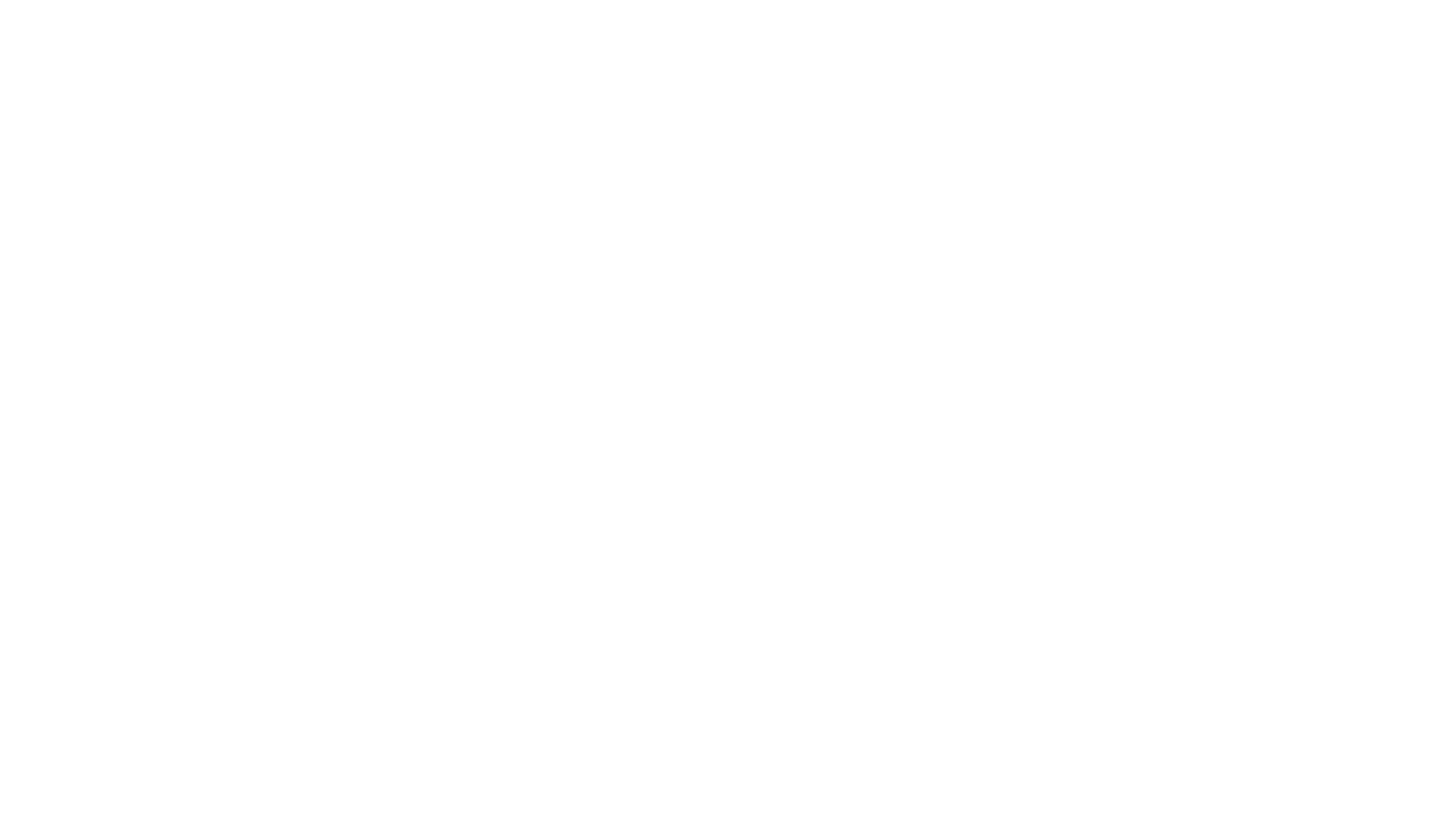 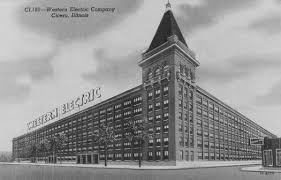 Western Electric Hawthorne Works Tower 
in Hawthorne, Illinois
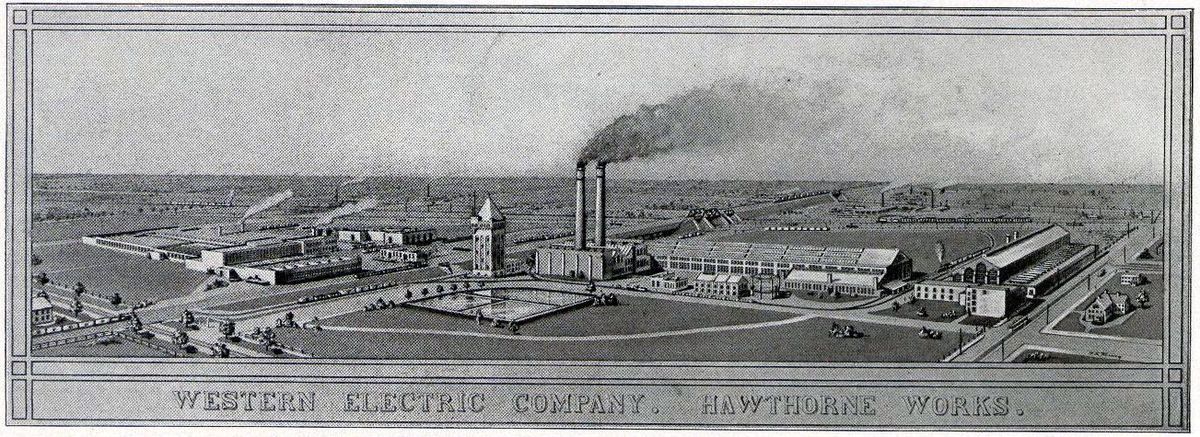 Western Electric Hawthorne Works in Hawthorne, Illinois
Διαπιστώθηκε η σημαντική επίδραση των ψυχολογικών παραγόντων πάνω στην παραγωγικότητα
Εντούτοις, όσο η εμπειρική έρευνα συνεχιζόταν, ιδιαιτέρως μάλιστα μετά την ανάληψη της διεύθυνσής της από τον Elton Mayo το 1927
Με συνέπεια να μην μπορεί πλέον να θεωρηθεί η επιχείρηση μόνο ως ένα σύνολο ατόμων, αλλά επίσης, ως ένα σύνολο διαπροσωπικών σχέσεων, μέσα στο οποίο η έννοια της ομάδας εμφανιζόταν καθοριστική για τον προσδιορισμό του
>
>
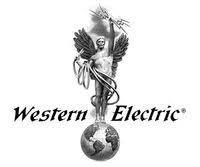 .
.
50
Προσθέστε υποσέλιδο
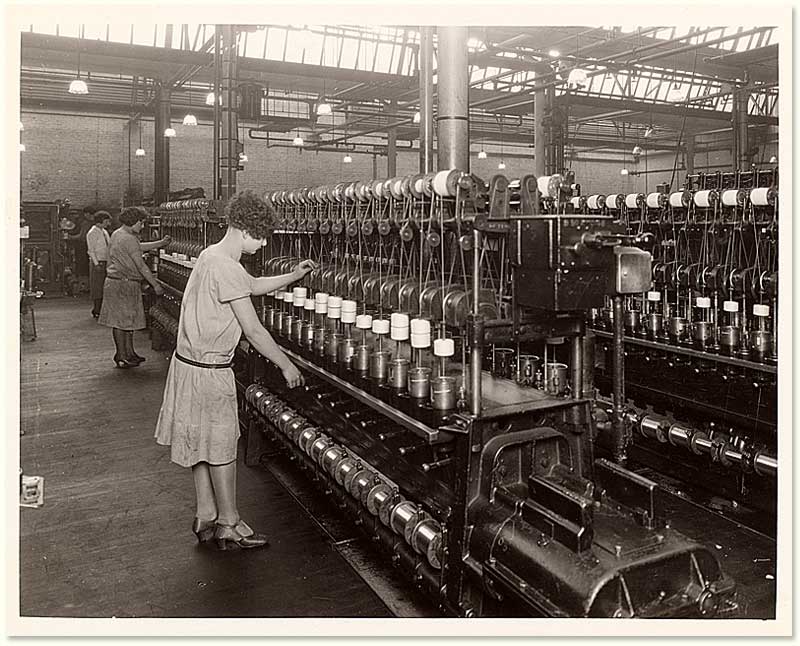 Magnetic Wire Insulating Department, ca. 1925
Western Electric Company Photograph Album
Πορίσματα εμπειρικής μελέτης στο Hawthorne :
Από την εμπειρική μελέτη στο Hawthorne, που διήρκεσε μέχρι το 1932, προέκυψαν ορισμένα σημαντικά πορίσματα αναφορικά με την οργάνωση της εργασιακής διαδικασίας, εκ των οποίων τα κυριότερα μπορούν να συνοψιστούν ως ακολούθως:
Δεν υπάρχει «μια μόνο ορθή μέθοδος»
2
1
3
3
Μέσα στο πλαίσιο που έχει θέσει η καπιταλιστική οργάνωση της εργασίας, δημιουργούνται αυθόρμητες στοιχειώδεις συλλογικές μονάδες
Τα μέλη της ομάδας  αυξάνουν τον έλεγχό τους στο περιβάλλον, εξαρτώνται λιγότερο από τους κανόνες & αμύνονται καλύτερα στις εξωτερικές αλλαγές
.
.
52
Προσθέστε υποσέλιδο
1ο Πορίσματα εμπειρικής μελέτης στο Hawthorne
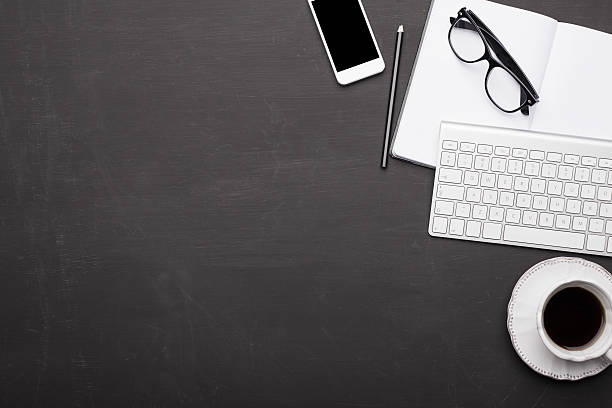 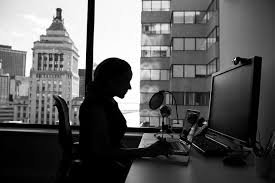 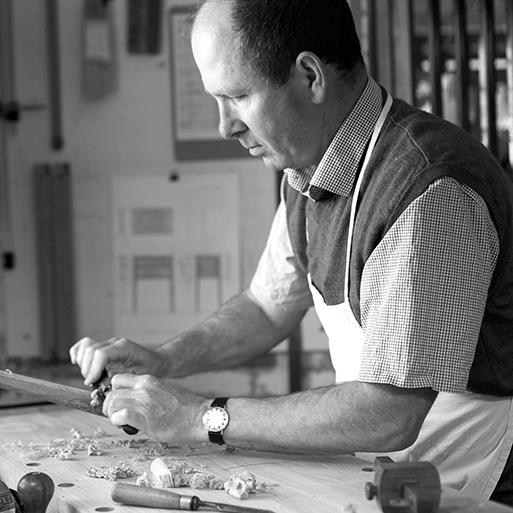 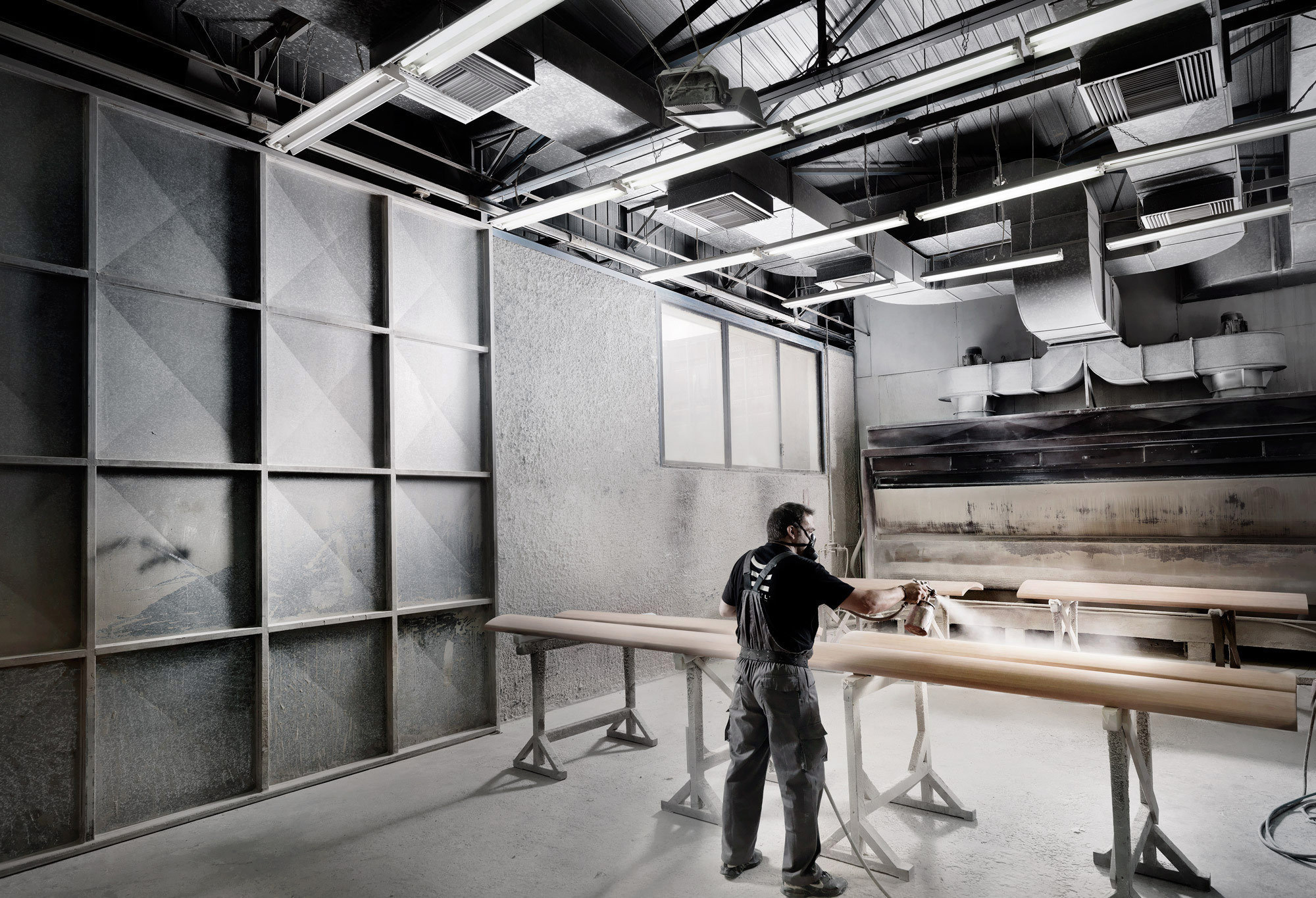 Δεν υπάρχει “μια μόνο ορθή μέθοδος”

καθώς η πείρα έδειξε ότι ο ίδιος εργάτης χρησιμοποιεί διαδοχικά πολλούς τρόπους για να εκτελέσει το ίδιο έργο, έστω και μόνο για να διακόψει τη μονοτονία της δουλειάς

Αναφερόμενος στα περίφημα πειράματα στο Hawthorne, o James A. L. Brown, The Social Psychology of Industry, Penguin, London, 1954, σελ. 72 επισημαίνει: “... Ανακαλύψαμε ότι όσο πιο έξυπνη ήταν η εργάτρια, τόσο μεγαλύτερος ήταν ο αριθμός των εναλλαγών (των κινήσεων)”
.
.
53
Προσθέστε υποσέλιδο
2ο Πορίσματα εμπειρικής μελέτης στο Hawthorne
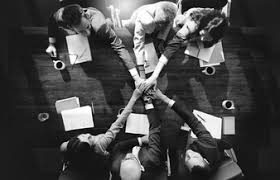 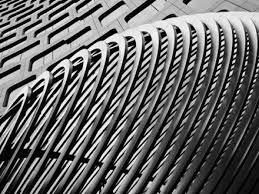 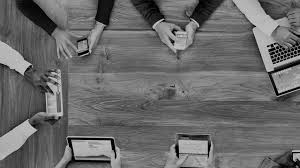 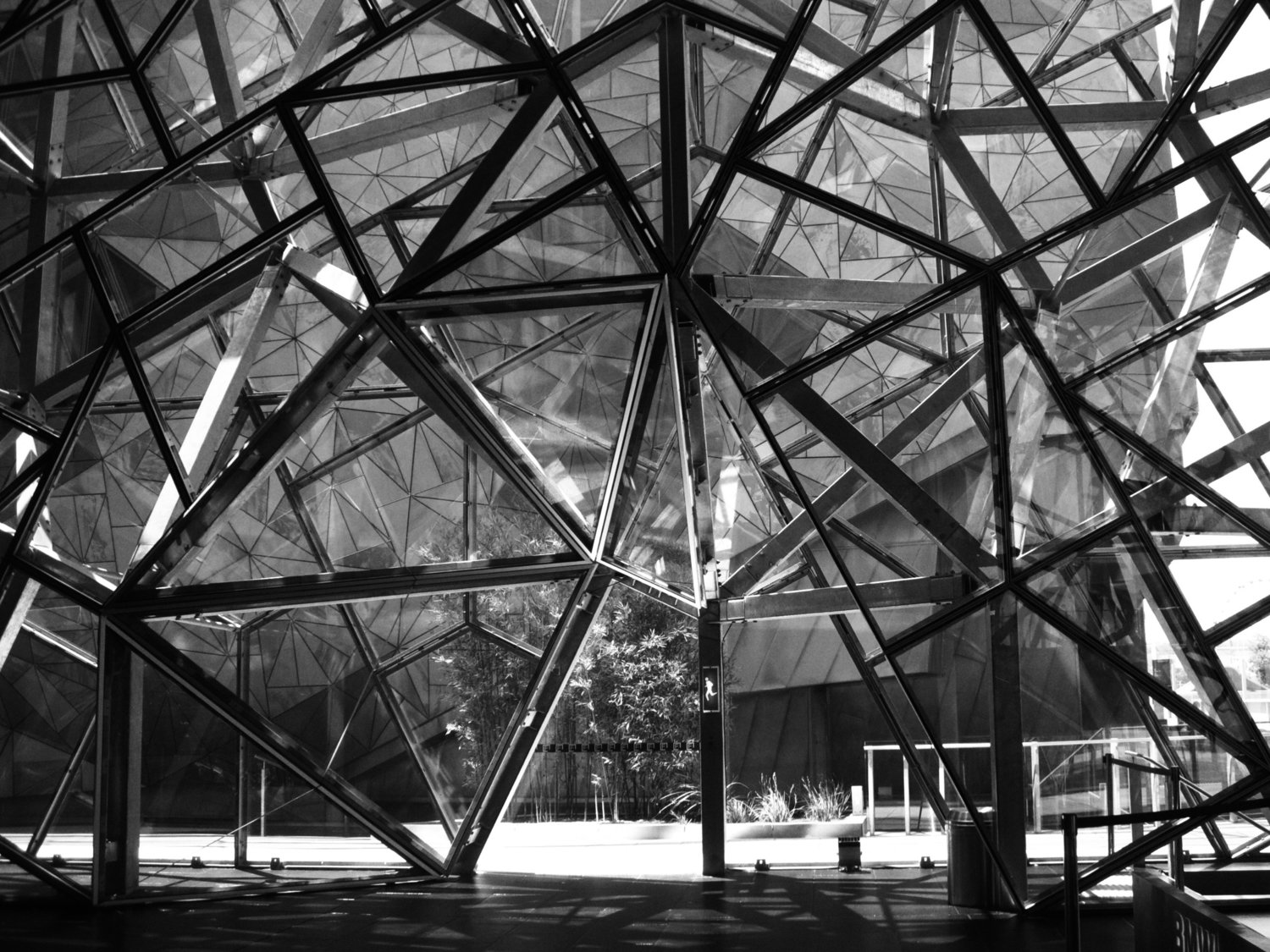 Η πρώτη μορφή που λαμβάνει η κοινωνικοποίηση τω εργαζομένων ενάντια στην προσπάθεια των γραφείων μεθόδων για μια πλήρη εξατομίκευση της παραγωγικής διαδικασίας

είναι η αυθόρμητη  δημιουργία στοιχειωδών συλλογικών μονάδων μέσα στο πλαίσιο που έχει θέσει η καπιταλιστική οργάνωση της εργασίας

Οι στοιχειώδεις αυτές ομάδες - ήτοι η αυτομεταμόρφωση μιας τυχαίας συνάθροισης ατόμων σε οργανικές κοινότητες- επιβάλλουν κανόνες δράσης στα μέλη τους και θέτουν νόρμες (σε χαμηλότερο επίπεδο) από αυτές που έχει ορίσει η διεύθυνση της επιχείρησης
.
.
54
Προσθέστε υποσέλιδο
3ο Πορίσματα εμπειρικής μελέτης στο Hawthorne
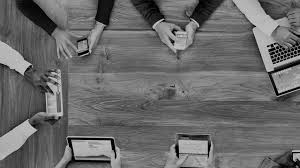 Οι κυριότερες λειτουργίες των άτυπων κανόνων (ιδιαίτερα το σύνδρομο του περιορισμού της απόδοσης), που διαμορφώνονται στο εσωτερικό των στοιχειωδών (ή άτυπων) ομάδων είναι:


 (α) να επιτρέπουν στα μέλη της ομάδας να αυξάνουν τον έλεγχό τους στο περιβάλλον τους

 (β) να εξαρτώνται λιγότερο από τους κανόνες της διοίκησης

 (γ) και να αμύνονται καλύτερα στις εξωτερικές αλλαγές που απειλούν την κοινωνική και οικονομική τους θέση
.
.
55
Προσθέστε υποσέλιδο
Η οποία θα αφήνει μεγαλύτερα περιθώρια πρωτοβουλίας και υπευθυνότητας στους εργαζομένους
Για να επιτευχθεί η αποτελεσματικότητα θα πρέπει να  διαμορφωθεί μια ελαστικότερη δόμηση της εξουσίας
Όπως προκύπτει από τα παραπάνω πορίσματα των ερευνών στο Hawthorne
>
>
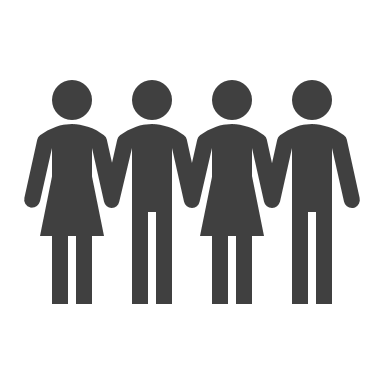 .
.
56
Προσθέστε υποσέλιδο
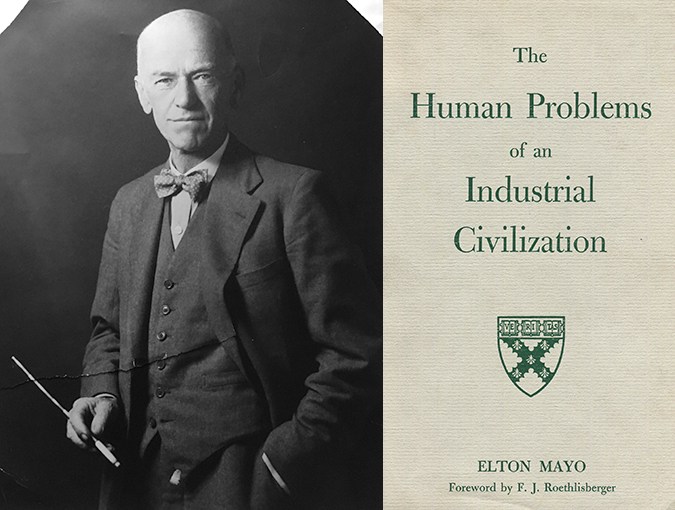 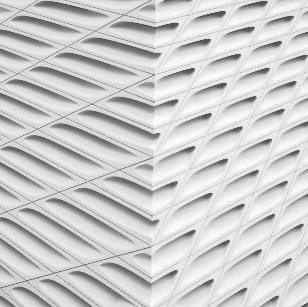 Κατά συνέπεια, το μοντέλο υποκίνησης που προτείνει η σχολή “των ανθρωπίνων σχέσεων”, περιλαμβάνει περισσότερες μεταβλητές από το αντίστοιχο μοντέλο του τεϊλορισμού, καθώς θεωρεί ότι η βελτιωμένη απόδοση-συμπεριφορά του εργαζόμενου, δεν προσδιορίζεται μόνο από οικονομικά κίνητρα, αλλά είναι συνάρτηση:
Του βαθμού εκπλήρωσης-ολοκλήρωσής του
Της αναγνώρισης της προσφοράς του
Της ικανοποίησης των κοινωνικών αναγκών του
.
.
58
Προσθέστε υποσέλιδο
Το μοντέλο υποκίνησης της σχολής «των ανθρωπίνων σχέσεων»
ΑΝΑΓΝΩΡΙΣΗ
ΙΚΑΝΟΠΟΙΗΣΗ ΑΠΟ ΤΗΝ ΕΡΓΑΣΙΑ
ΒΕΛΤΙΩΜΕΝΗ ΑΠΟΔΟΣΗ
ΕΚΠΛΗΡΩΣΗ
ΙΚΑΝΟΠΟΙΗΣΗ ΚΟΙΝΩΝΙΚΩΝ ΑΝΑΓΚΩΝ
.
.
59
Προσθέστε υποσέλιδο
Η ανάπτυξη της σχολής των “ανθρωπίνων σχέσεων”
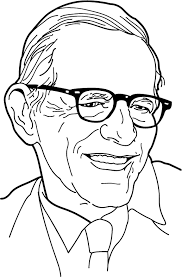 Με βασικό αξίωμα ότι το άτομο στην εργασία του υποκινείται όχι μόνο από οικονομικά αλλά και από κοινωνικά κίνητρα, δημιουργήθηκε η σχολή “των ανθρωπίνων σχέσεων” της οποίας βασικοί εκπρόσωποι υπήρξαν οι:
Elton Mayo
L. Moreno
Που εισήγαγε την κοινωνιομετρική προσέγγιση για τη μελέτη των άτυπων ομάδων
Kurt Lewin
Rensis Likert
Που ερεύνησε τη δυναμική των ομάδων
Ο οποίος αφού έδειξε ότι η παραγωγικότητα είναι συνάρτηση της ικανοποίησης που λαμβάνει ο εργαζόμενος από το εργασιακό του περιβάλλον, ανάλυσε τις διάφορες μορφές καθοδήγησης και πρότεινε ως καταλληλότερη μορφή διεύθυνσης τη συμμετοχική, η οποία συμβάλλει στην ανάπτυξη της αντίληψης του εργαζόμενου για το ρόλο του στην παραγωγή και για τη συνεισφορά του στην εκπλήρωση των στόχων της επιχείρησης
.
.
Elton Mayo
60
Προσθέστε υποσέλιδο
Το κοινωνιόγραμμα του L. Morenο
.
.
61
Προσθέστε υποσέλιδο
Το θεωρητικό πλαίσιο της σχολής “των ανθρωπίνων σχέσεων”
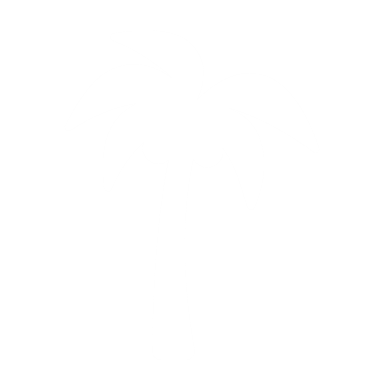 Παρά τις διαφοροποιήσεις τους, όσον αφορά στη μεθοδολογική προσέγγιση ή την εστίαση του ερευνητικού ενδιαφέροντος, οι βασικοί εκπρόσωποι που προαναφέρθηκαν, ανάπτυξαν ένα σύνολο αρχών που στοιχειοθετεί το θεωρητικό πλαίσιο της σχολής “των ανθρωπίνων σχέσεων”, εκ των οποίων οι κυριότερες, είναι:
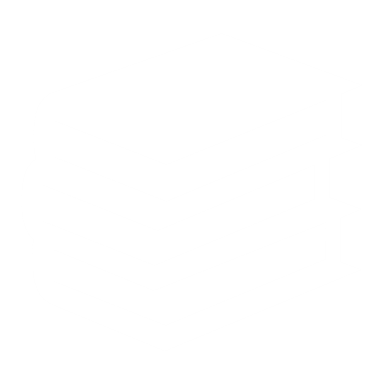 Η ενσωμάτωση και η ολοκλήρωση στην ομάδα θα είναι πιο ισχυρή διαμέσου της εμπιστοσύνης, παρά με την πίεση και τις διαταγές των προϊσταμένων
Οι αποφάσεις πρέπει να λαμβάνονται με αποκεντρωτικές μεθόδους
Η οργάνωση, αναφέρεται και εξετάζει τις ομάδες και όχι τα άτομα
Ο επιβλέπων είναι κυρίως ένας παράγοντας επικοινωνίας, παρά καθοδήγησης
Η συμμετοχή των εργαζομένων στην υλοποίηση των σκοπών της οργάνωσης, πρέπει να βασίζεται στην υπευθυνότητα και όχι στον έλεγχο
.
.
62
Προσθέστε υποσέλιδο
1η Κριτική στις θεωρητικές αντιλήψεις της σχολής “των ανθρωπίνων σχέσεων”
Οι θεωρητικές τους αντιλήψεις αποτέλεσαν αντικείμενο δριμύτατων κριτικών:
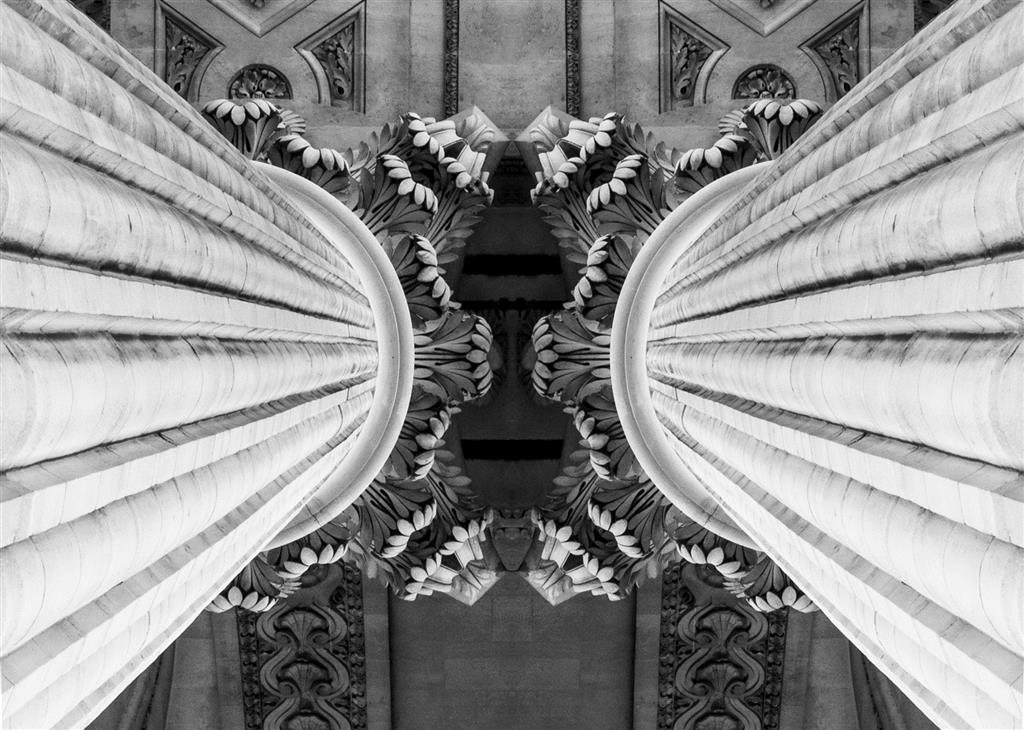 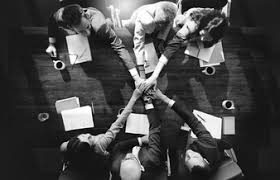 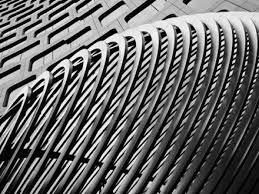 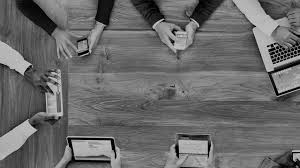 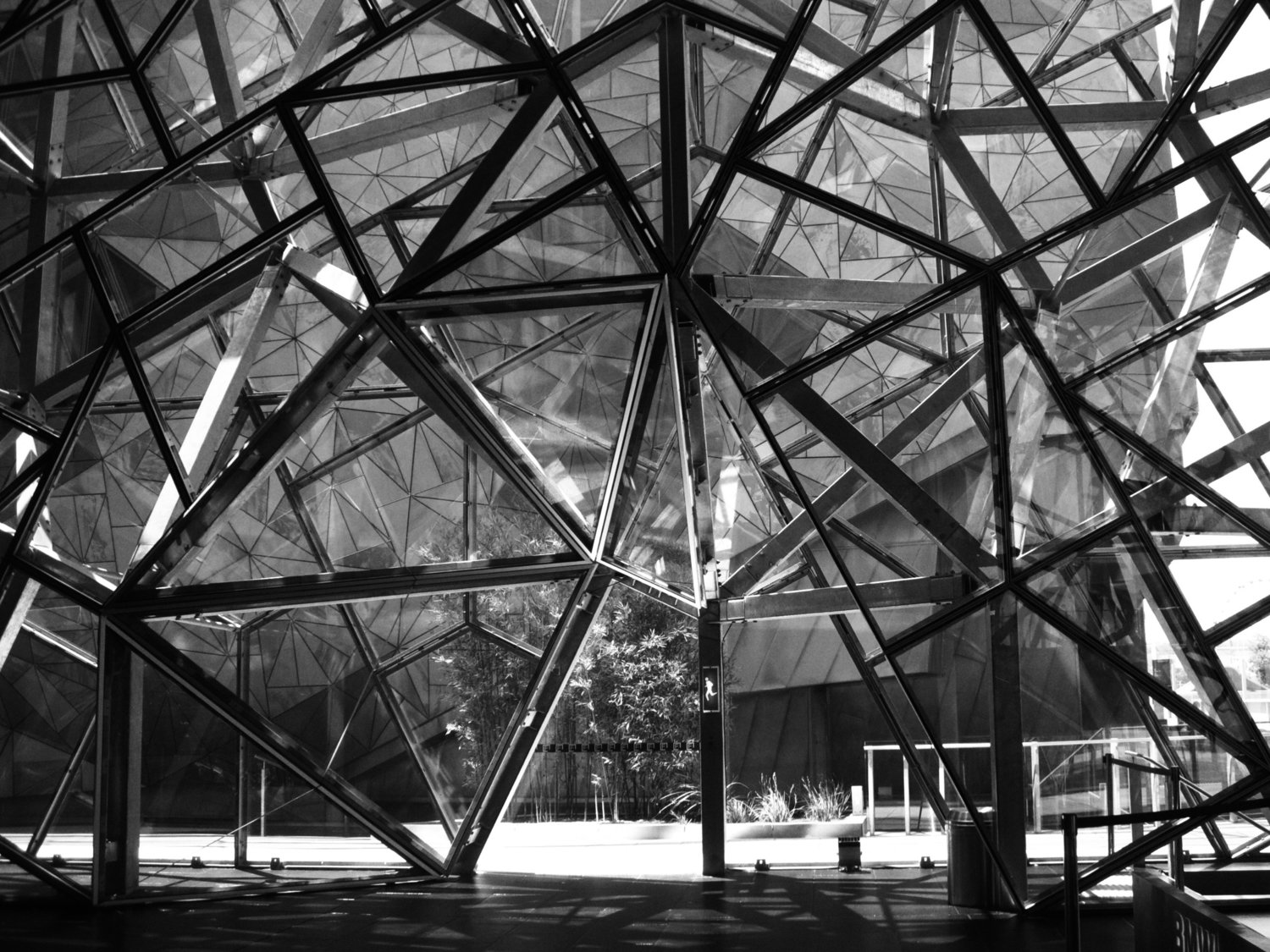 Η παραμονή της ομάδας των ερευνητών του F. Mayo μέσα στο εργοστάσιο επί πέντε ολόκληρα χρόνια, είχε ως αποτέλεσμα 


την αλλαγή της συμπεριφοράς των εργαζομένων, οι οποίοι ένιωθαν τον εαυτό τους ως υποκείμενο παρατήρησης.
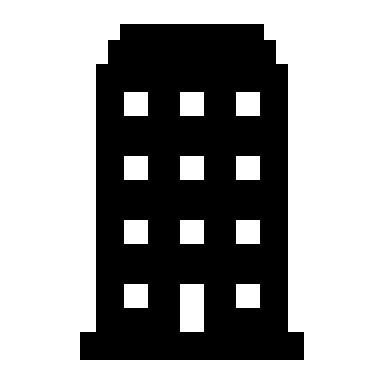 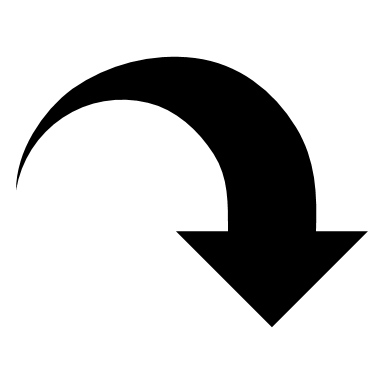 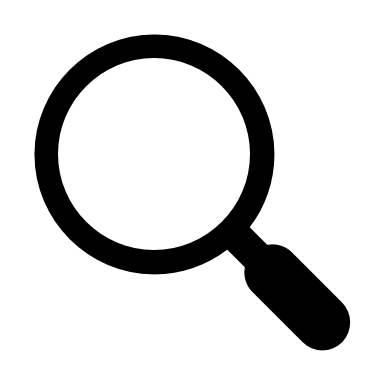 .
.
63
Προσθέστε υποσέλιδο
Οι φιλελεύθεροι οικονομολόγοι επικέντρωσαν την κριτική τους:
2η Κριτική στις θεωρητικές αντιλήψεις της σχολής “των ανθρωπίνων σχέσεων”
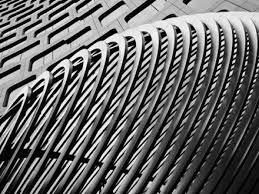 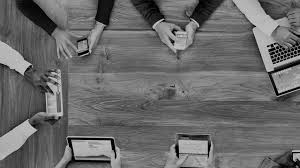 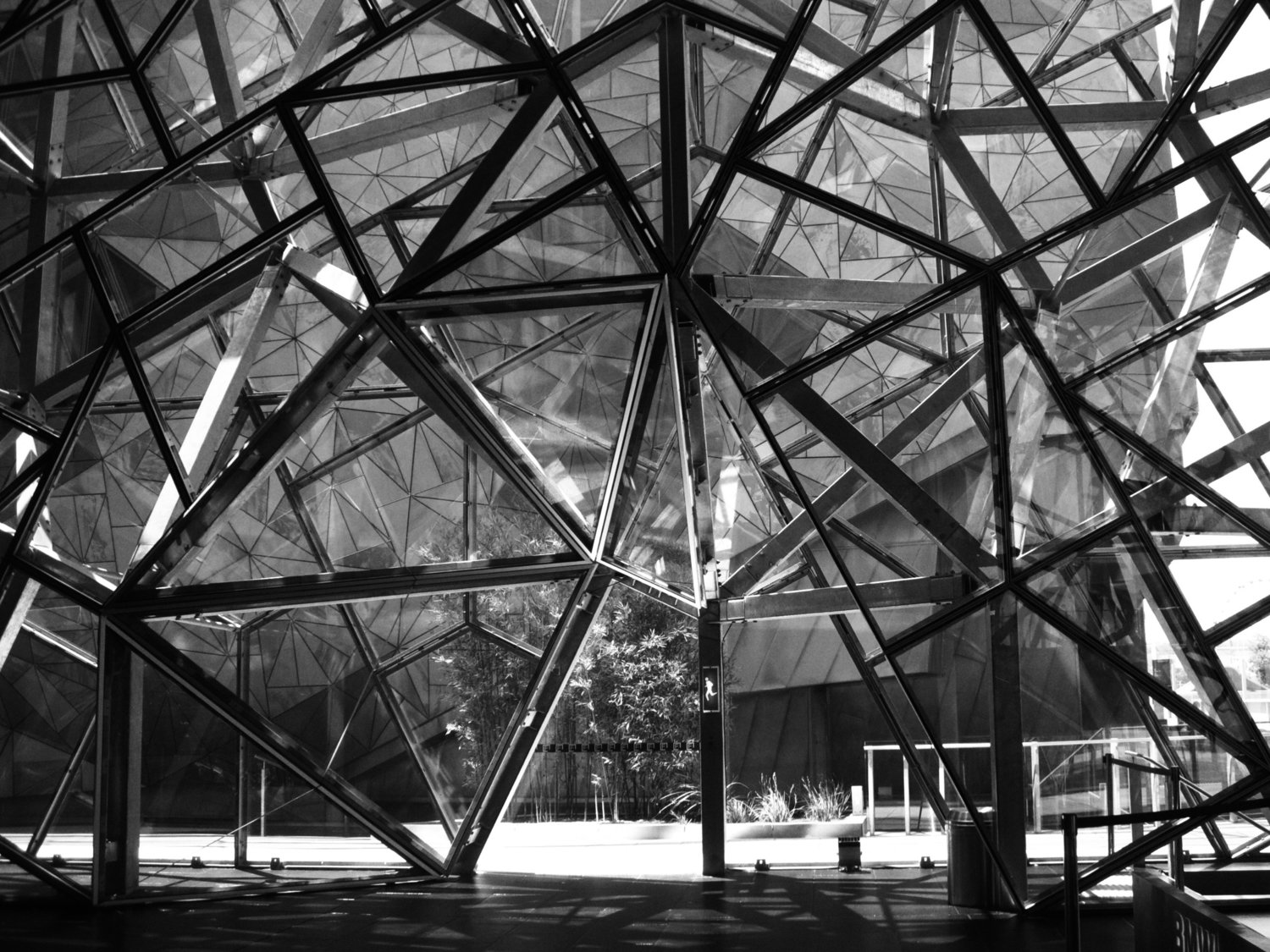 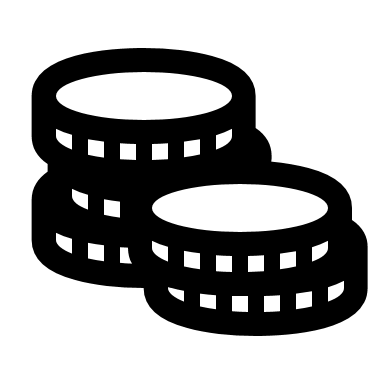 Στην εγκατάλειψη του υλικού κινήτρου
ήτοι του χρήματος
&
Στην εγκατάληψη του ρόλου των ατομικών επιλογών & της αγοράς εργασίας.
.
.
64
Προσθέστε υποσέλιδο
Η σχολή “των ανθρωπίνων σχέσεων” επιχείρησε την επίλυση των οργανωτικών δυσλειτουργιών, εστιάζοντας το ερευνητικό ενδιαφέρον της στις σχέσεις μεταξύ των ατόμων και στις ομάδες και όχι στις οργανώσεις ως σύνολο. 

Ταυτόχρονα, οι μελετητές των ανθρωπίνων σχέσεων δεν κατάφεραν να αντιληφθούν τη θεμελιακή διάκριση μεταξύ:
3η Κριτική στις θεωρητικές αντιλήψεις της σχολής “των ανθρωπίνων σχέσεων”
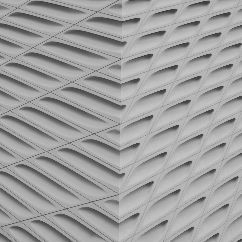 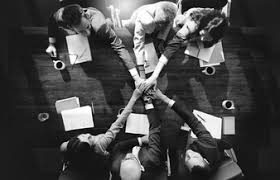 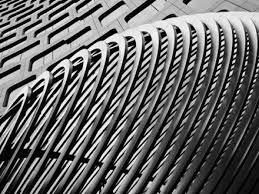 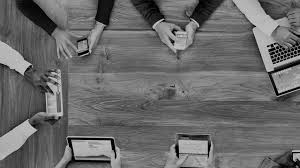 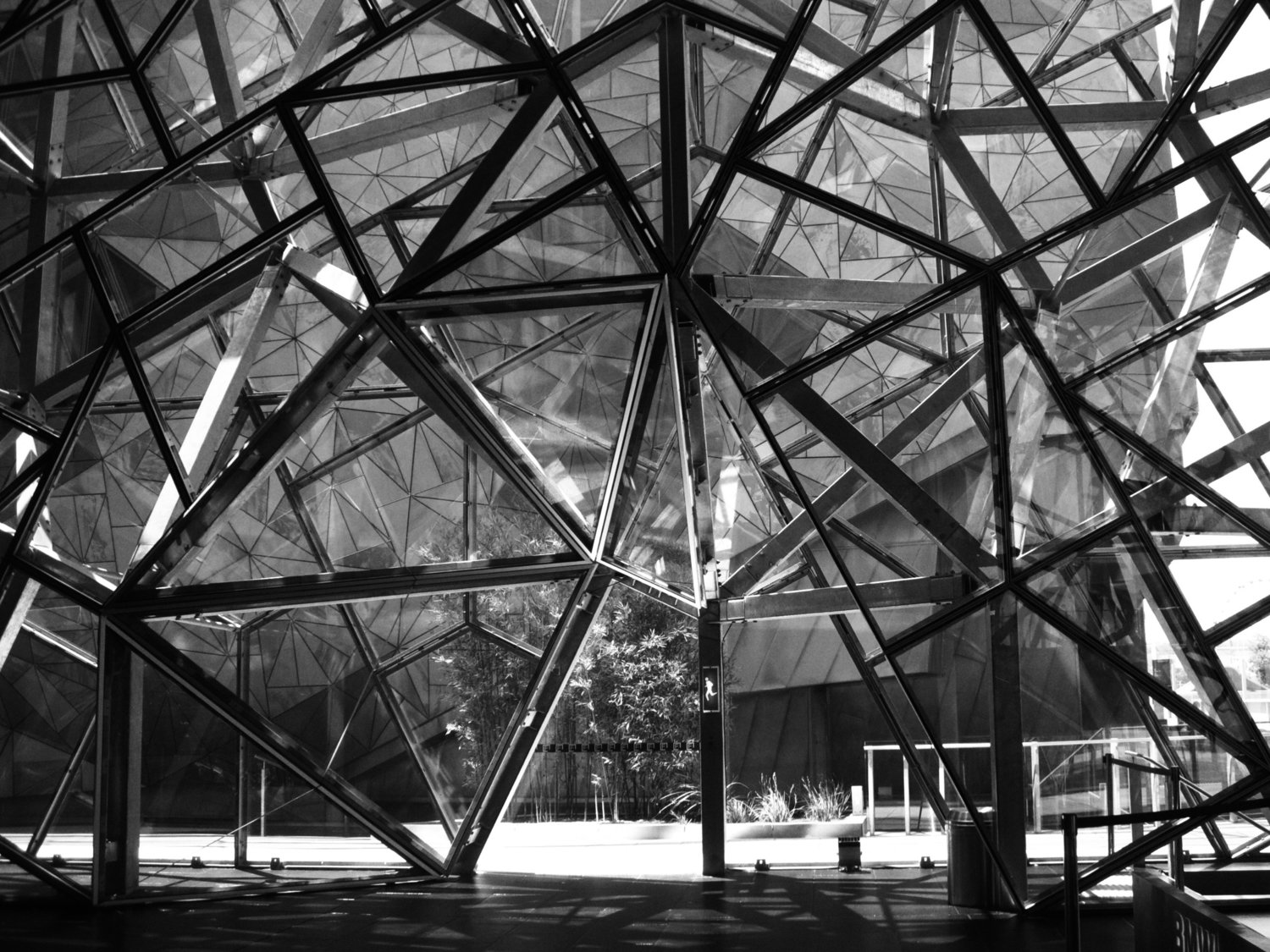 Κοινωνικών συγκρούσεων
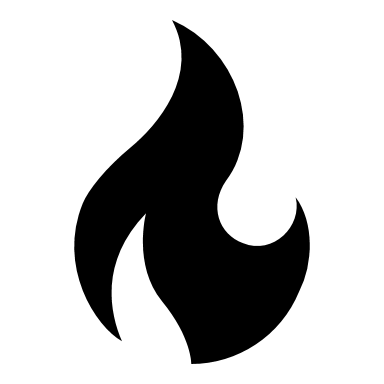 Διαπροσωπικών τριβών
Οι οποίες βασίζονται στη δομή της οργάνωσης και της κοινωνίας στην οποία ενυπάρχουν τα άτομα
Κατά συνέπεια, δεν μπορούν να κατανοήσουν το γεγονός ότι οι συγκρούσεις που αναπτύσσονται στο εσωτερικό των οργανώσεων δεν οφείλονται πάντα στις μη-ικανοποιητικές διαπροσωπικές σχέσεις ή στην κακή επικοινωνία, αλλά στις διαφορές συμφερόντων, υπό την έννοια ότι αυτό που κερδίζει μια ομάδα μπορεί να το χάσει η άλλη και αντίστροφα
.
.
65
Προσθέστε υποσέλιδο
4η Κριτική στις θεωρητικές αντιλήψεις της σχολής “των ανθρωπίνων σχέσεων”
Η εμμονή στην ανάλυση των ομάδων, είχε ως αποτέλεσμα την αγνόηση όλων των οργανωτικών φαινομένων που δεν ανήκουν άμεσα στη σχέση εργοδότη-μισθωτού, υπό τη στενή της έννοια, όπως :
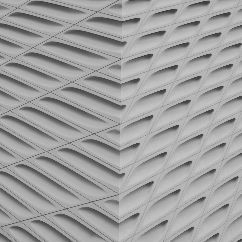 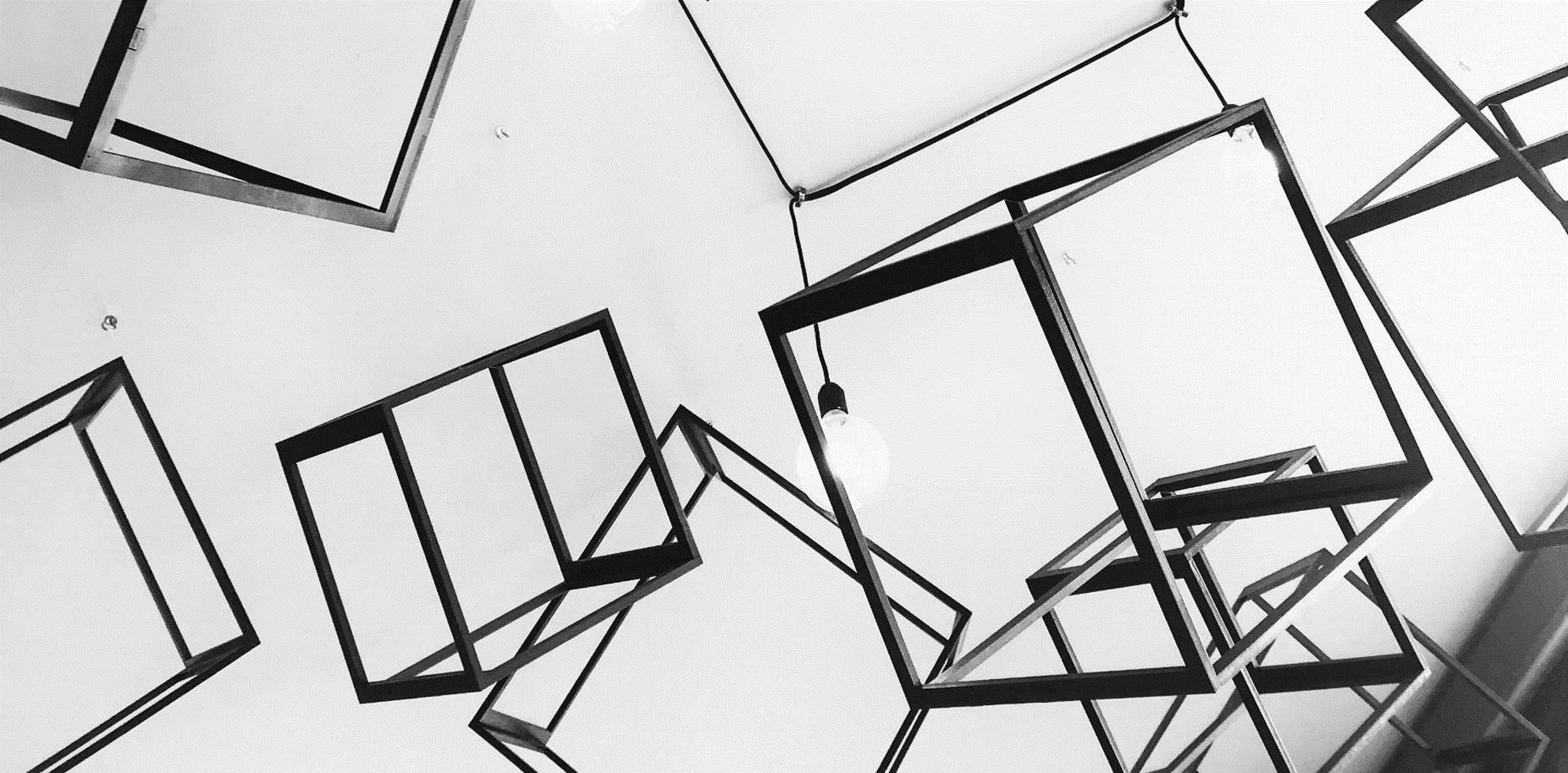 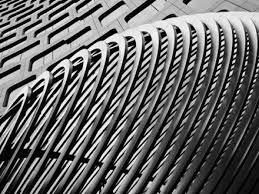 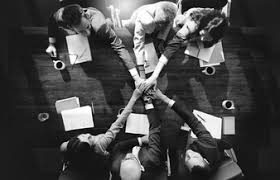 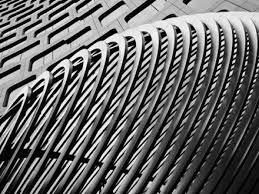 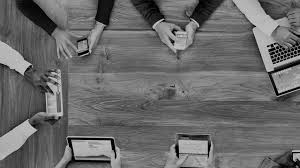 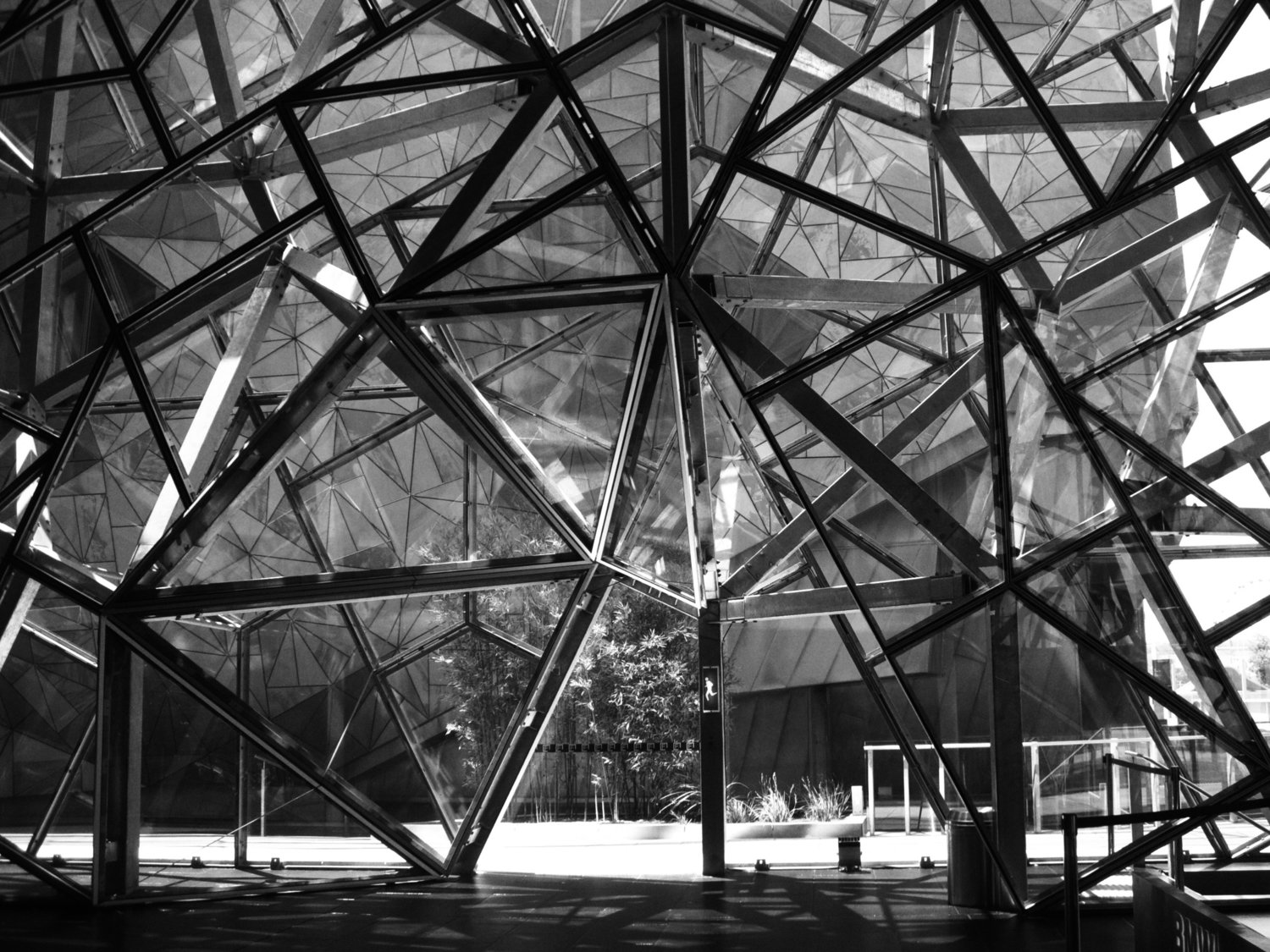 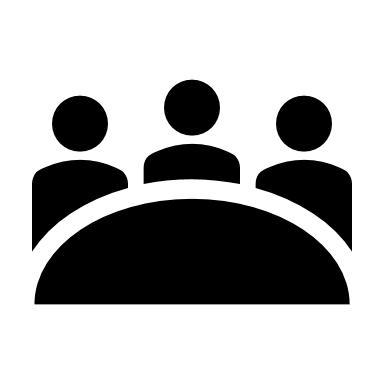 Οι συλλογικές σχέσεις στην εργασία
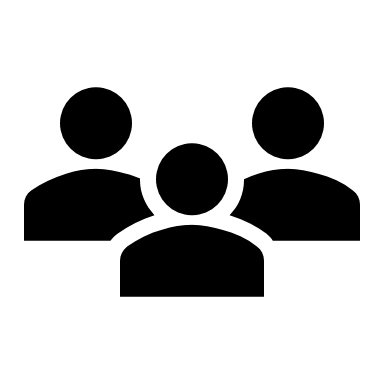 Ο συνδικαλισμός
Οι επιδράσεις του κοινωνικού περιβάλλοντος
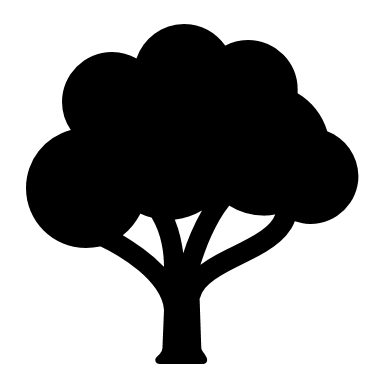 Μέσα στο οποίο τοποθετείται η βιομηχανική οργάνωση
.
.
66
Προσθέστε υποσέλιδο
Σύμφωνα με τον E. Mayo, ο ρόλος του συνδικάτου θα καταστεί περιττός, εάν με την εφαρμογή τεχνικών των ανθρωπίνων σχέσεων, η διεύθυνση εγκαθιδρύσει στο εσωτερικό της επιχείρησης:
4η Κριτική στις θεωρητικές αντιλήψεις της σχολής “των ανθρωπίνων σχέσεων”
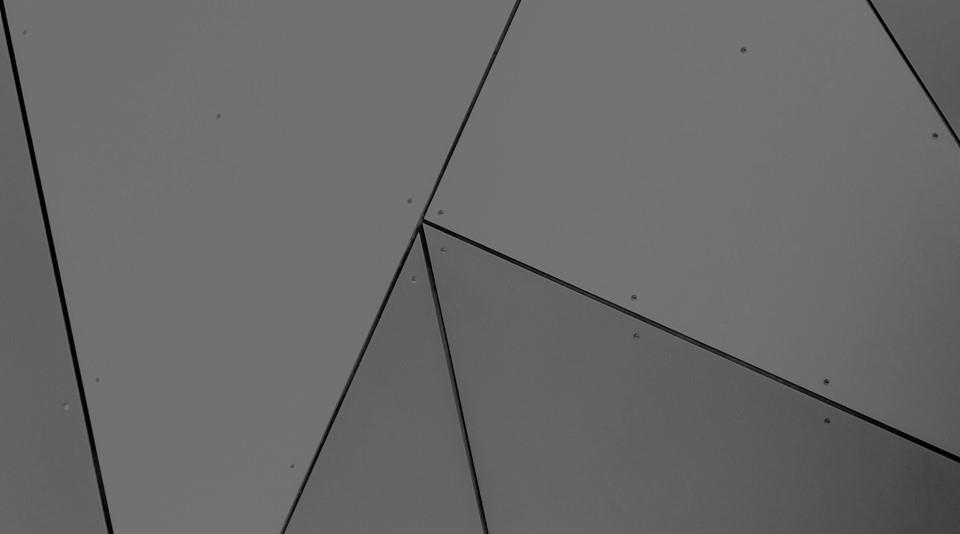 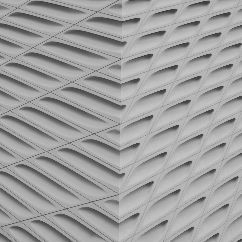 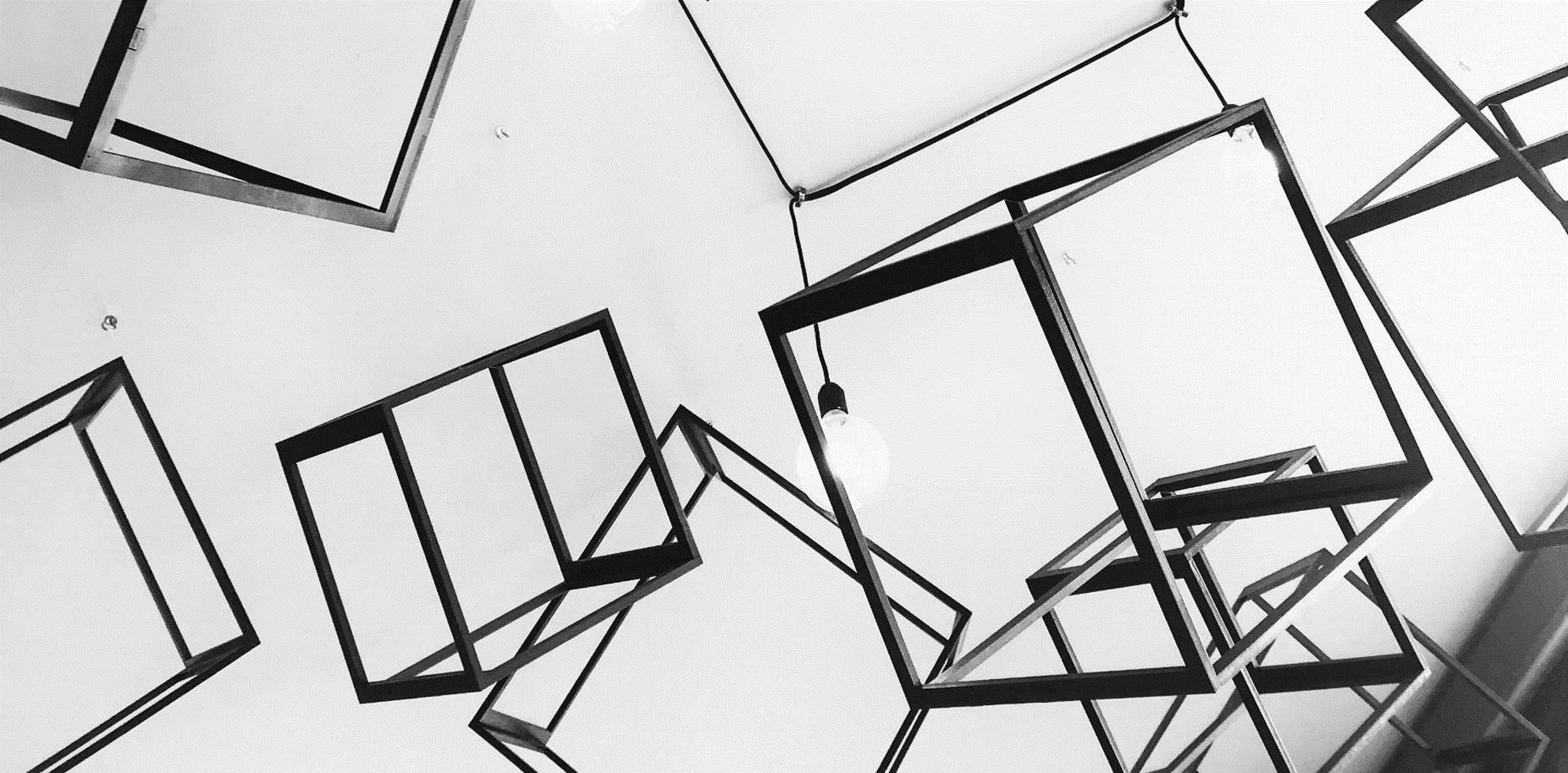 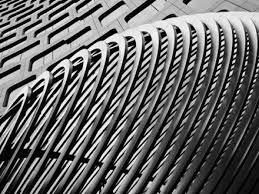 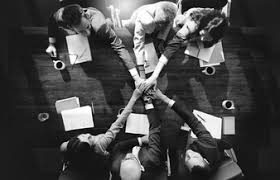 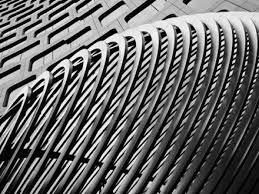 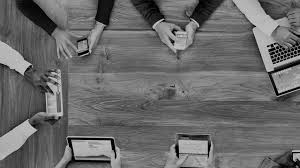 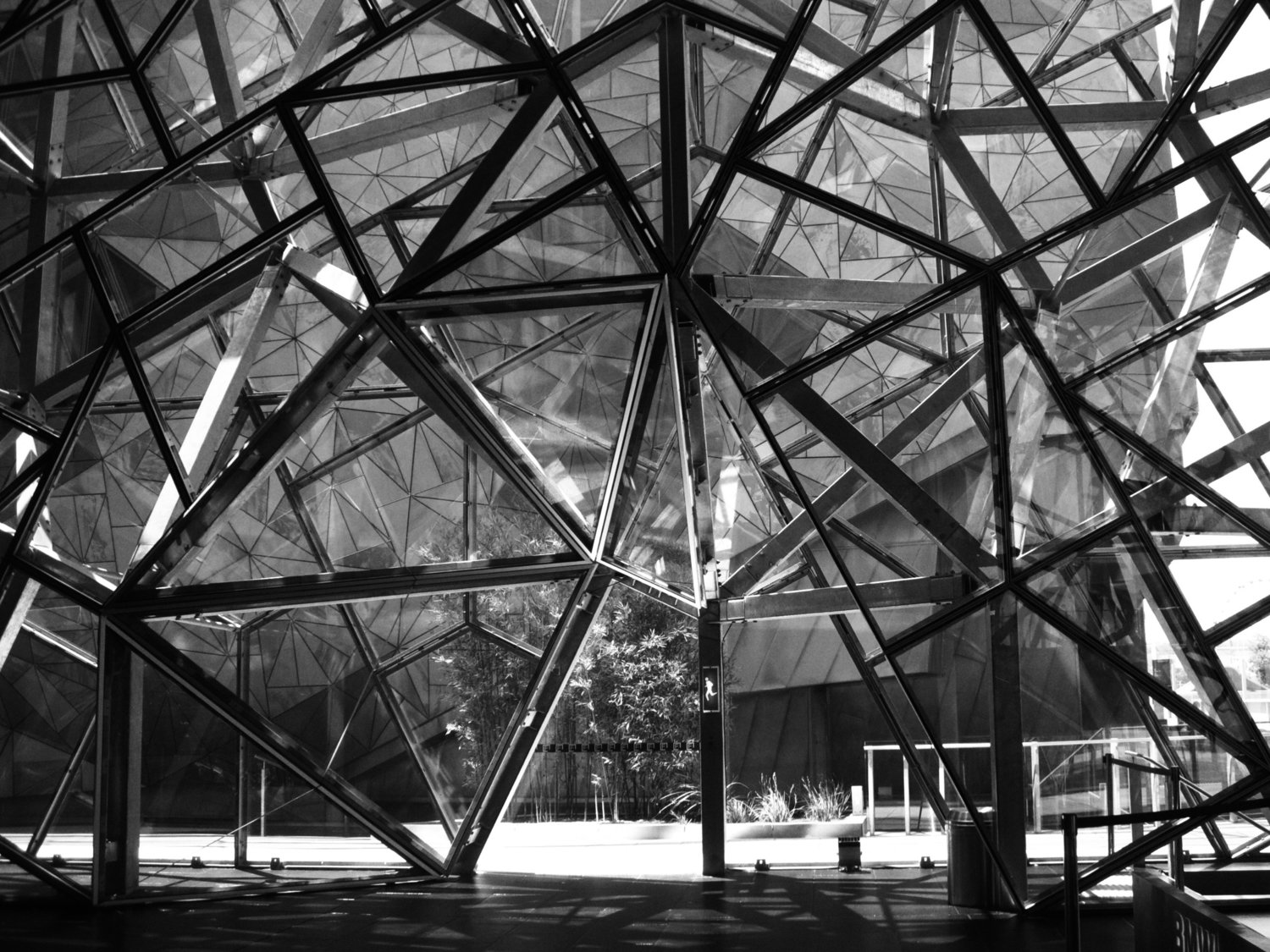 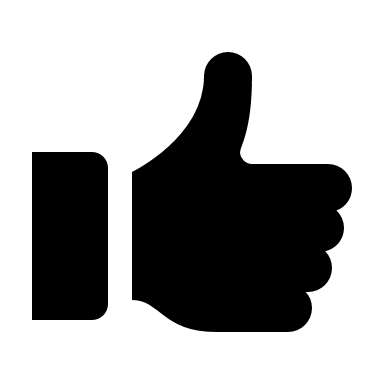 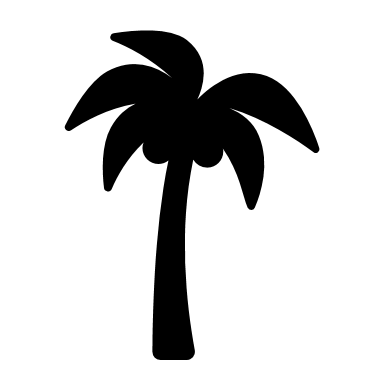 Το υψηλό ηθικό
Την αρμονία
Αντίθετα με τον E. Mayo, o W. L. Warner και η σχολή του Σικάγου, θεώρησαν ότι το συνδικάτο θα πρέπει να γίνεται αποδεκτό ως αναπόσπαστο τμήμα του κοινωνικού συστήματος της επιχείρησης


 σε μια εμφανή προσπάθεια οικειοποίησης και ενσωμάτωσης του συνδικαλιστικού κινήματος και της δυναμικής του στην εργοδοτική λογική
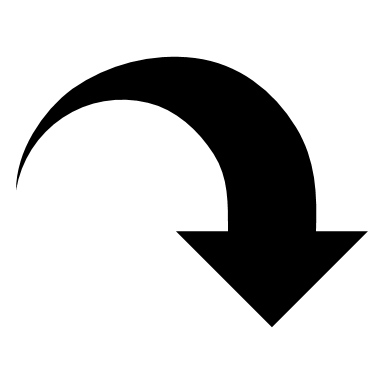 .
.
67
Προσθέστε υποσέλιδο
Η άκριτη αποδοχή της υποτιθέμενης ορθολογικότητας του διευθυντικού μηχανισμού από τον E. Mayo και τους επιγόνους του, είχε ως συνέπεια 


τη θεώρηση ότι οι κοινωνικές συγκρούσεις στο εργασιακό περιβάλλον θα εξαλειφθούν αυτομάτως, εάν οι διευθυντές παραγωγής αλλάξουν τη στάση τους απέναντι στο πρόβλημα των ανθρωπίνων σχέσεων μέσα στην επιχείρηση.
5η Κριτική στις θεωρητικές αντιλήψεις της σχολής “των ανθρωπίνων σχέσεων”
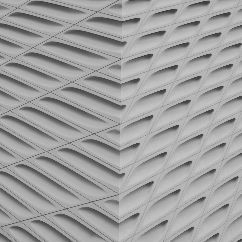 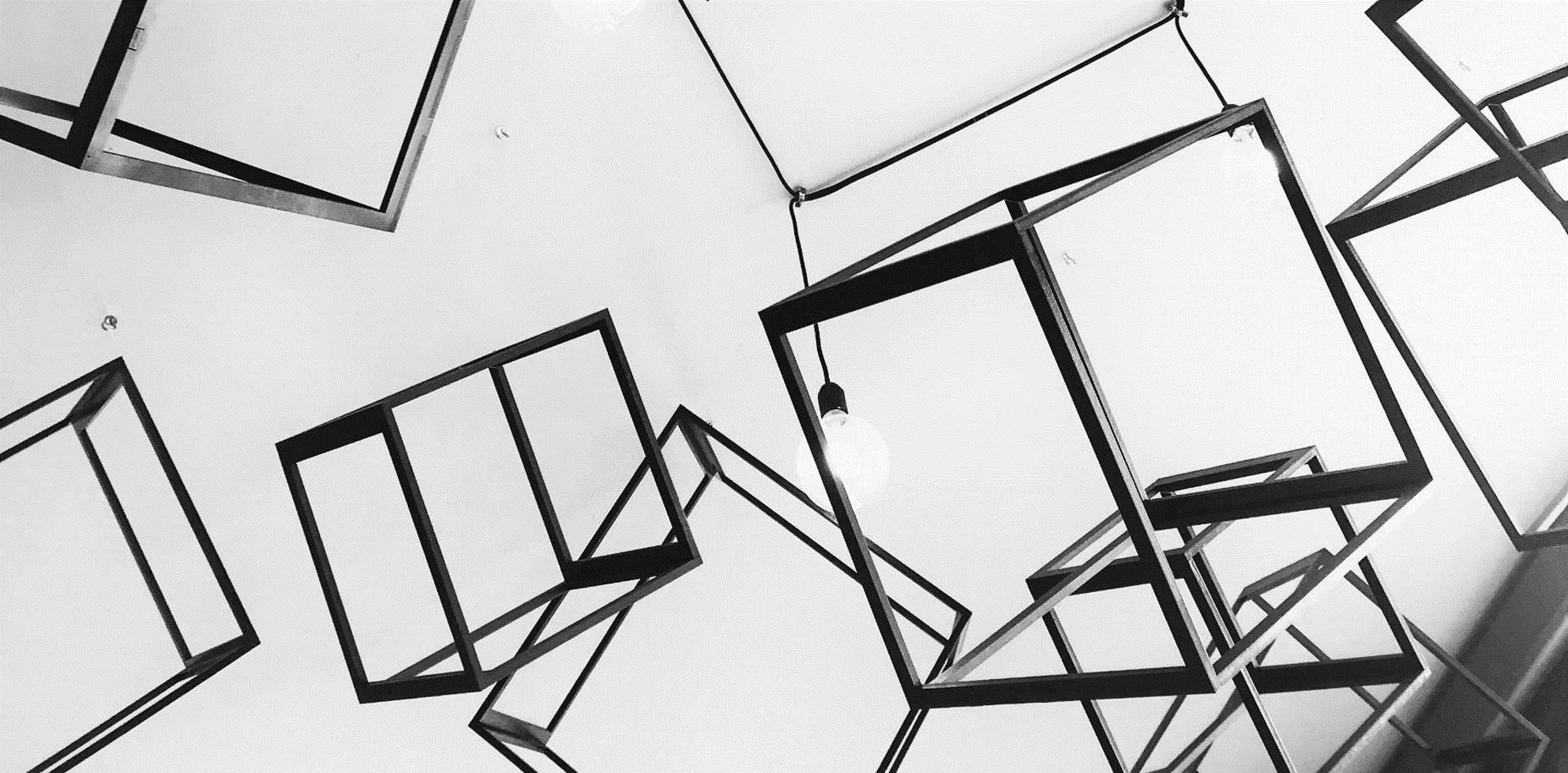 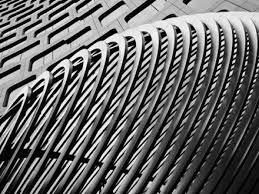 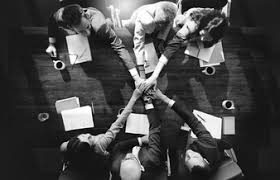 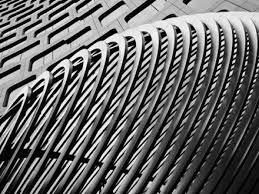 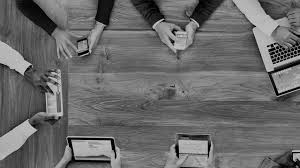 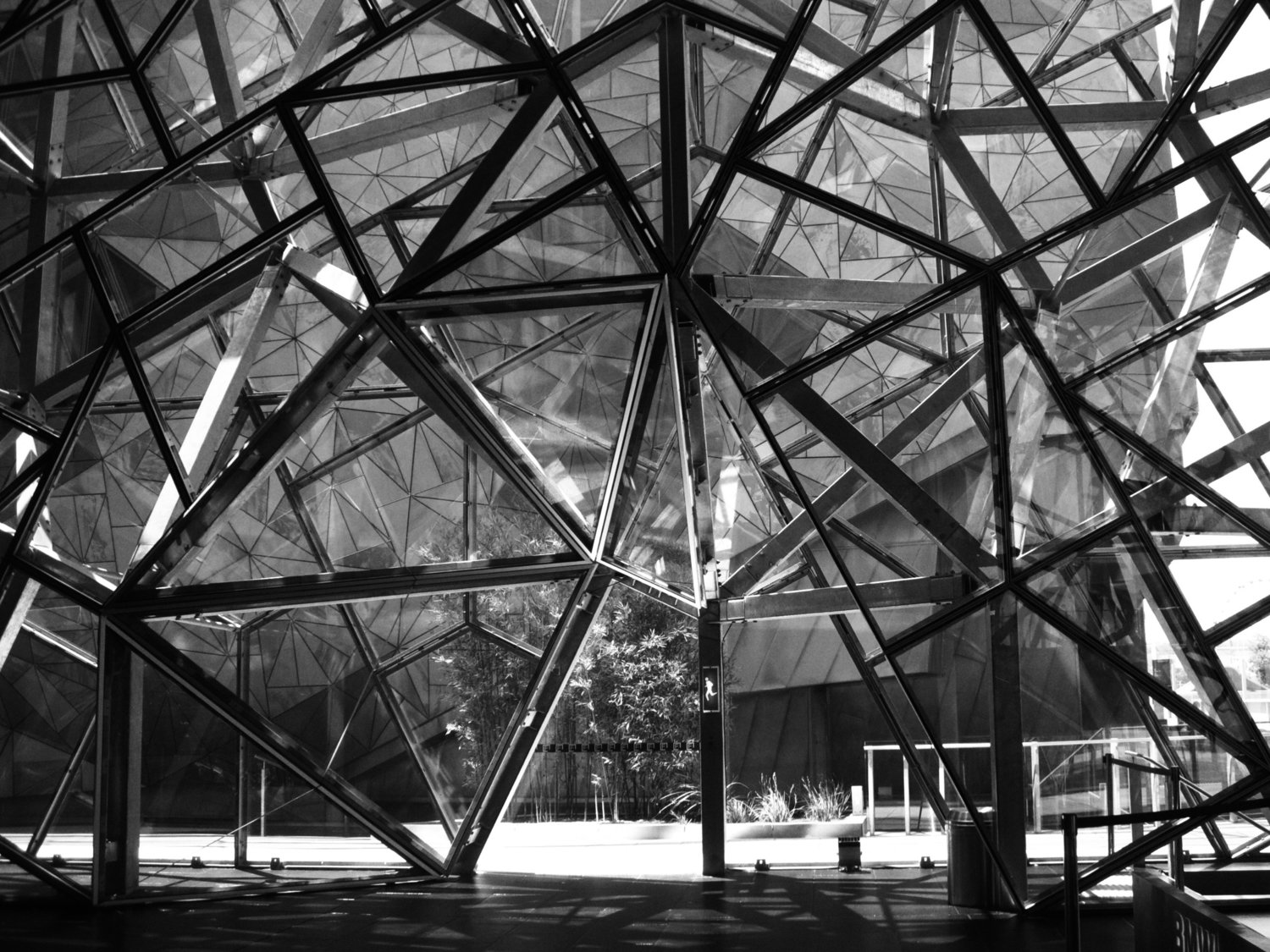 Ο μη-ρεαλιστικός χαρακτήρας
Ο πατερναλιστικός χαρακτήρας
της θεώρησης αυτής είναι μάλλον προφανής, καθώς οι σχέσεις μεταξύ της διεύθυνσης και των εργαζομένων μέσα στην καπιταλιστική επιχείρηση δεν καθορίζονται από τις θεωρητικές αντιλήψεις της διεύθυνσης, διότι οι αντιλήψεις αυτές αποτελούν την αφηρημένη έκφραση των 	αμείλικτων αναγκαιοτήτων μπροστά στις οποίες βρίσκεται η διεύθυνση, ως διεύθυνση εξωτερική και ως διεύθυνση που πρέπει να υπηρετήσει την εσωτερική λογική της συσσώρευσης του κεφαλαίου
.
.
68
Προσθέστε υποσέλιδο
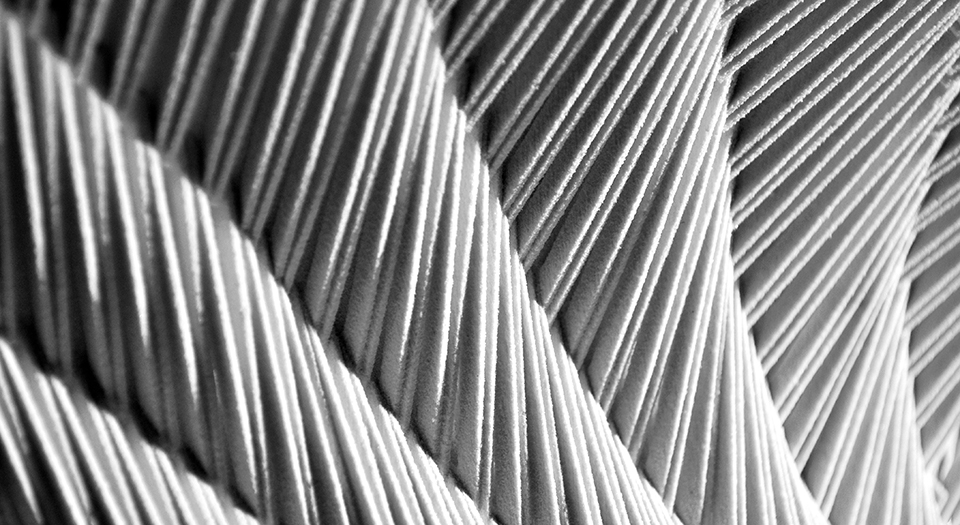 Σύνοψη
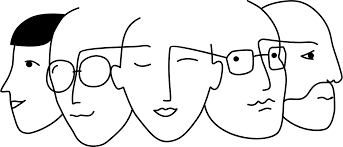 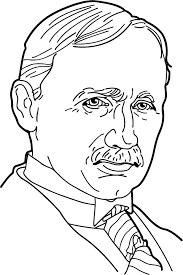 Η θεωρία της σχολής «των ανθρωπίνων σχέσεων»
Ο τεϊλορισμός
Τουλάχιστον στο επίπεδο της ανωτέρω εκτεθείσης προβληματικής- αποτελεί μια θεωρία της «μιας μόνο ορθής μεθόδου», καθώς και αυτή βασίζεται στην υπόθεση ότι υπάρχει μια και μοναδική ορθή οργάνωση στην οποία, σε αντίθεση με τον τεϊλορισμό, δεν κυριαρχούν πλέον τα υλικά κίνητρα και το τυπικό ιεραρχικό οργανόγραμμα, αλλά τα κοινωνικοψυχολογικά κίνητρα και οι άτυπες ομάδες
.
.
69
Προσθέστε υποσέλιδο
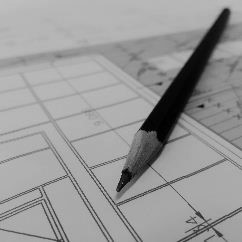 Σύνοψη
Μέρος Δεύτερο
Εντούτοις, σύμφωνα και με τις δύο αυτές σχολές, εάν παρουσιαστούν οργανωτικές δυσλειτουργίες, αρκεί για το άμεσο ξεπέρασμά τους η εφαρμογή του σωστού οργανωτικού μοντέλου, ήτοι:
Το χρηματικό κίνητρο
Η τυπική οργάνωση
Το κοινωνικοψυχολογικό κίνητρο
Η άτυπη οργάνωση
.
.
70
Προσθέστε υποσέλιδο